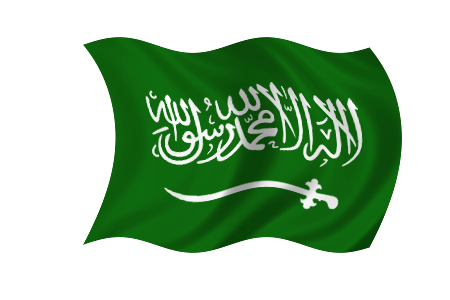 ما هو عنوان أنشودتنا السابقة؟
ما اسم نبينا ؟
أُعدد بعض صفات الطفل المسلم؟
ماذا طلبت النملة الصغيرة من أمها؟
بماذا اتصفت النملة الحمراء؟
ما معنى كلمة ( إجلال ) ؟
ما معنى كلمة ( أعواني )؟
أكمل ... أُعامل كُل من أَلقى
أن يقرأ الطالب الدرس قراءة سليمة.
  
أن يحكي الطالب قصة الدرس بأسلوبه. 
 
أن يستشعر الطالب الأجر عندما يزيل الأذى عن طريق الناس.

أن يتعرف الطالب على الألف المقصورة.

أن يستخرج الطالب كلمات  تحوي مهارات إملائية سبق دراستها.

أن يستخدم الطالب الظروف استخدام صحيح في بناء الجمل.
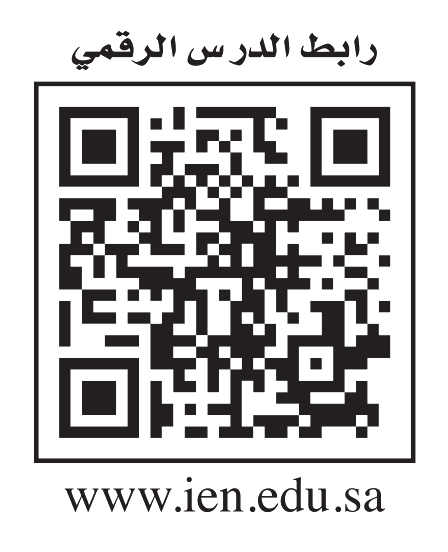 55
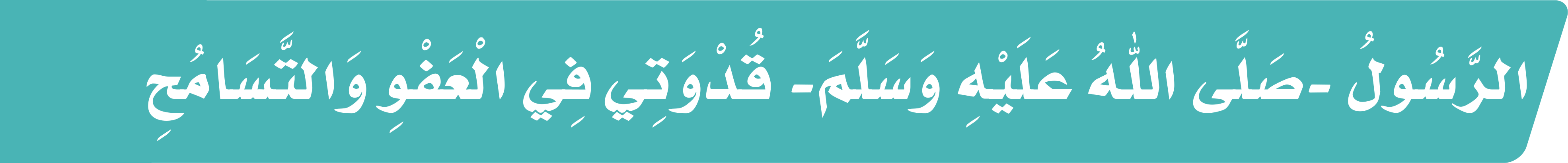 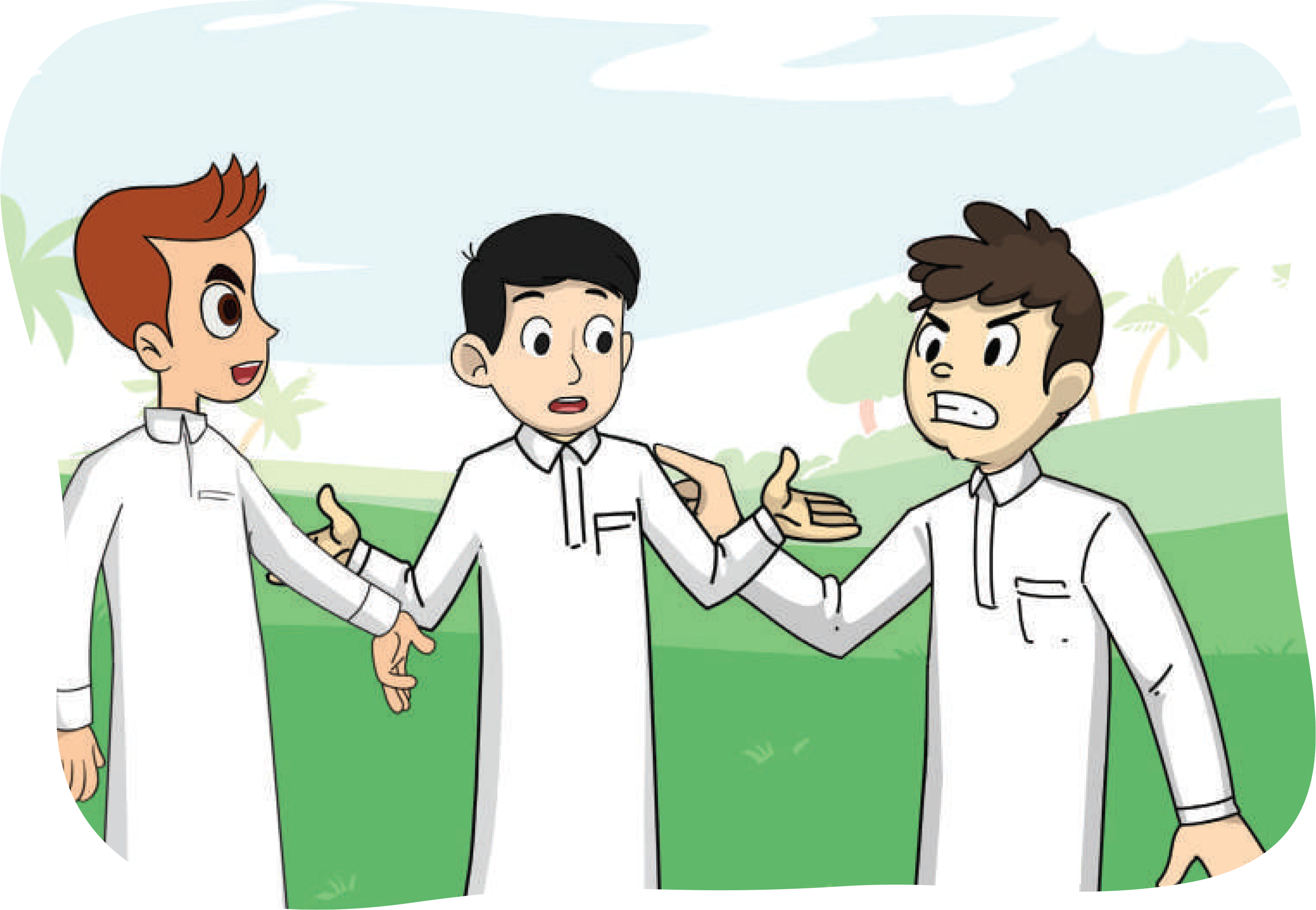 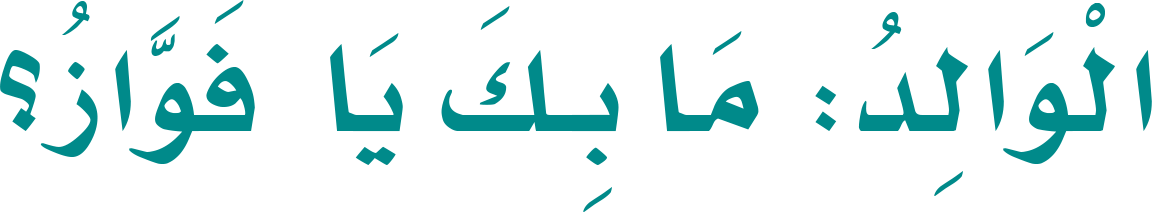 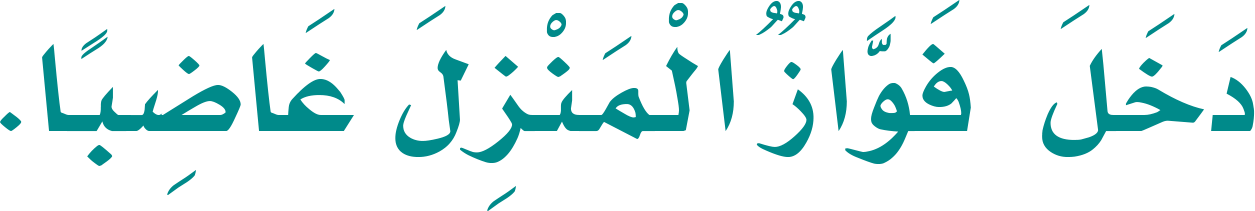 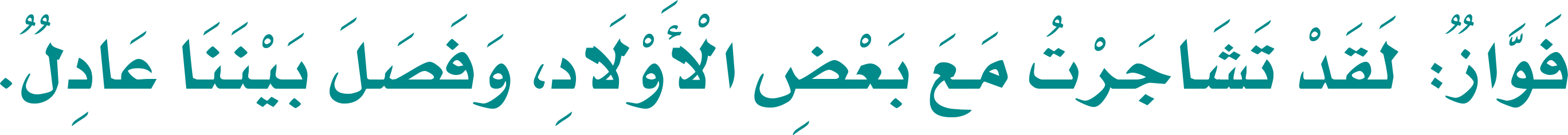 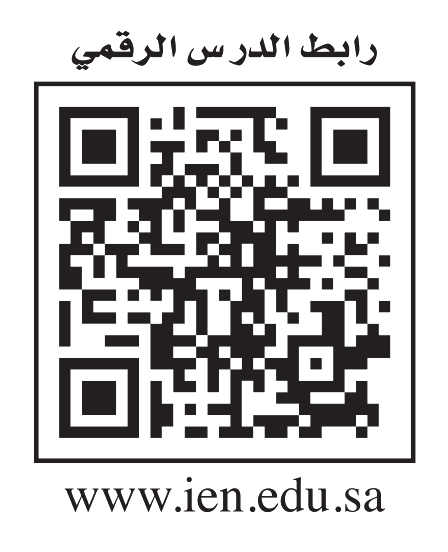 55
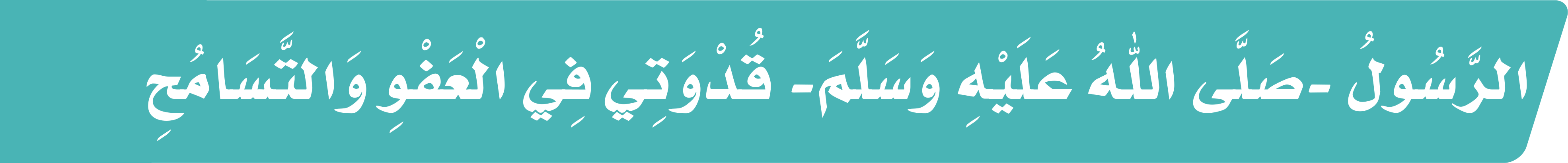 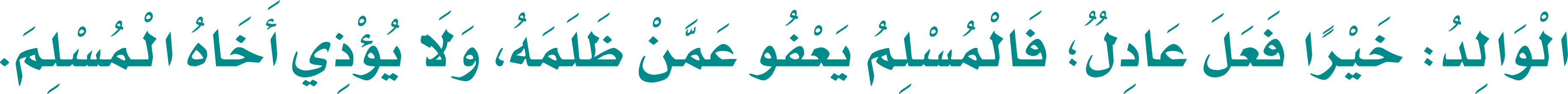 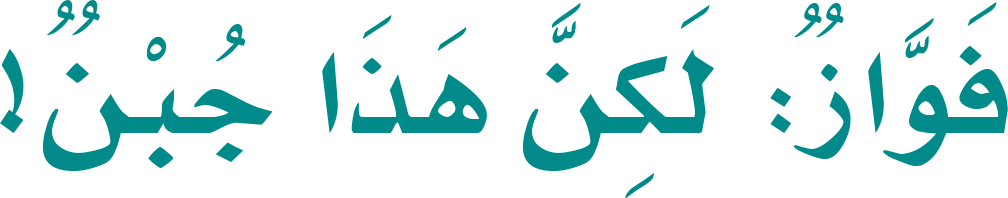 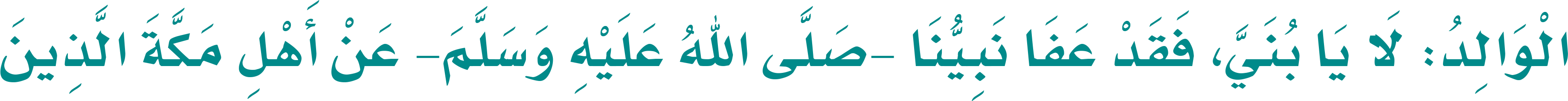 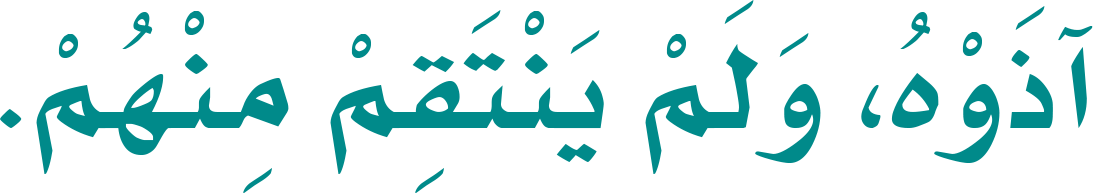 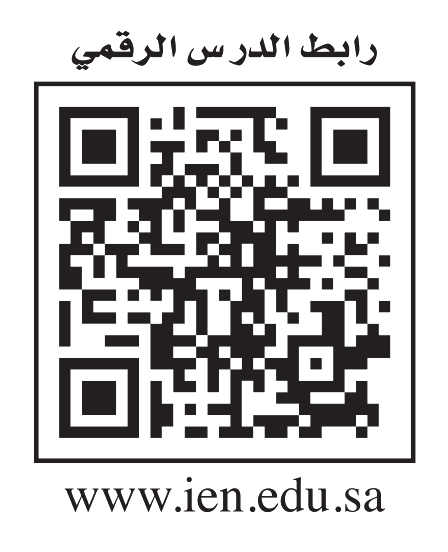 56
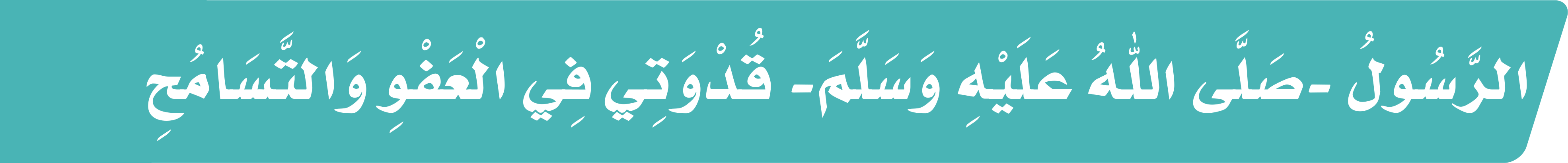 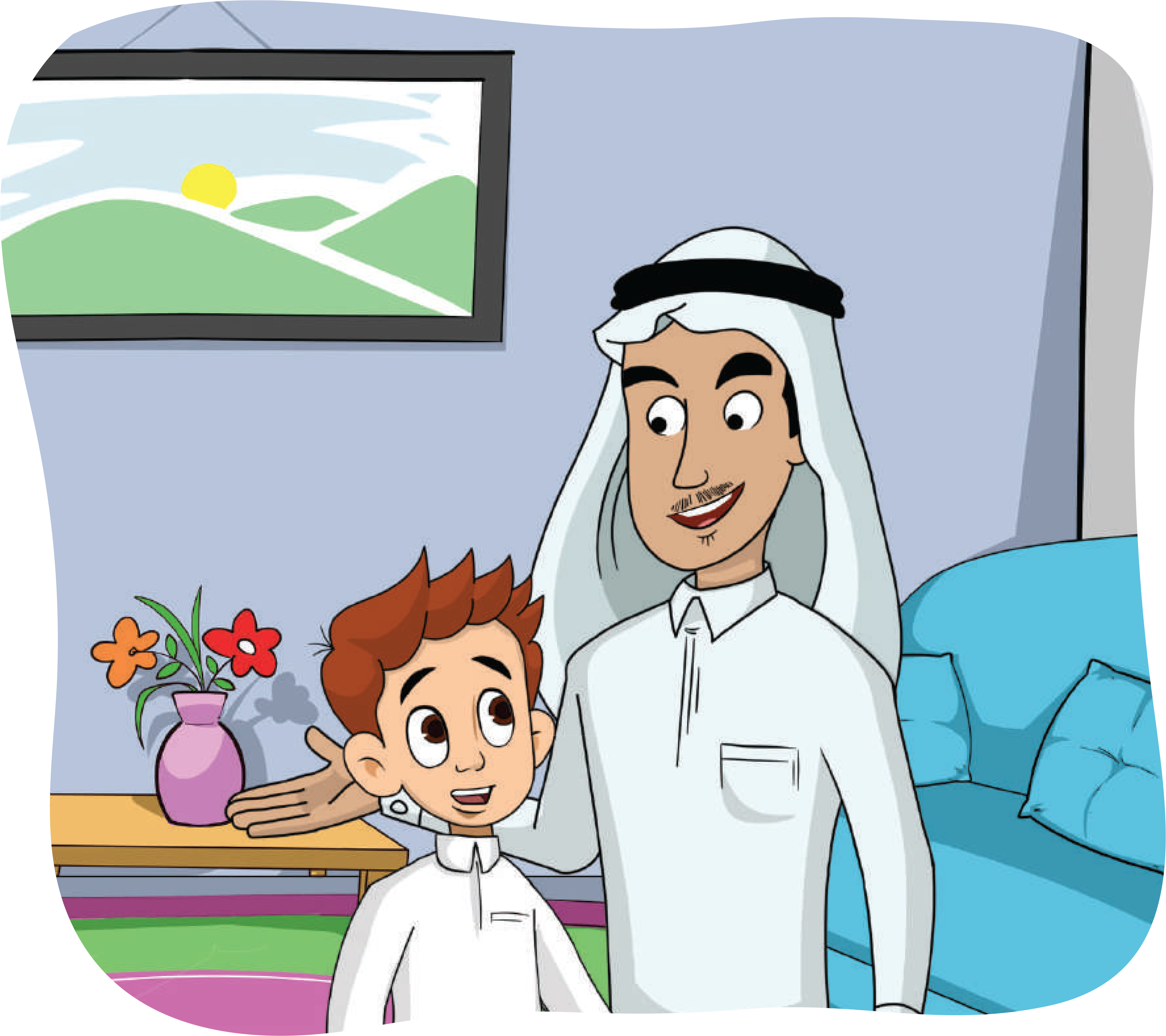 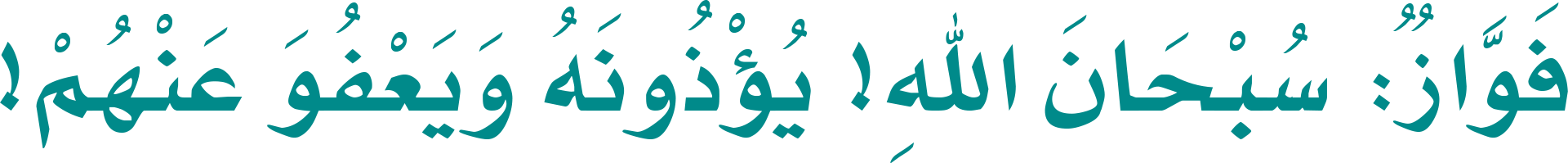 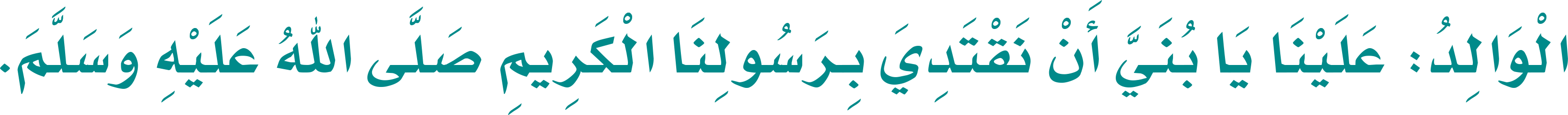 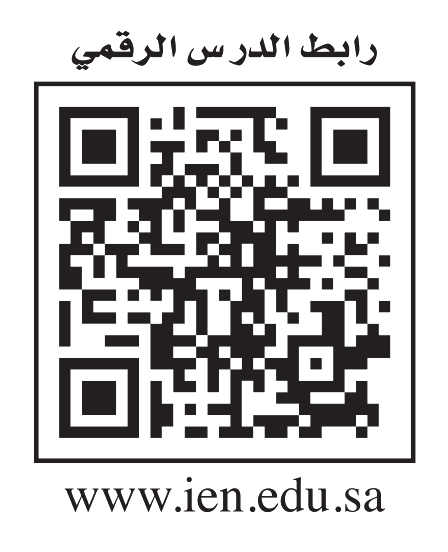 56
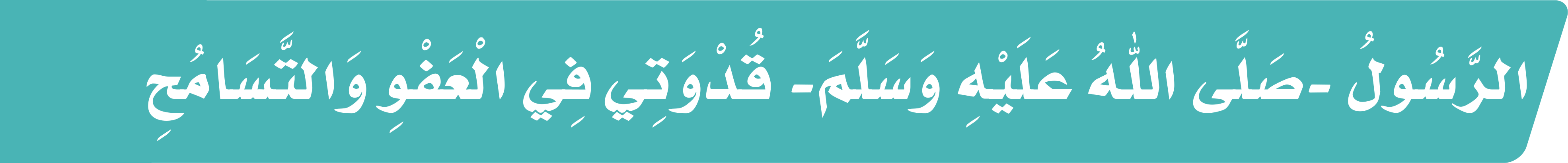 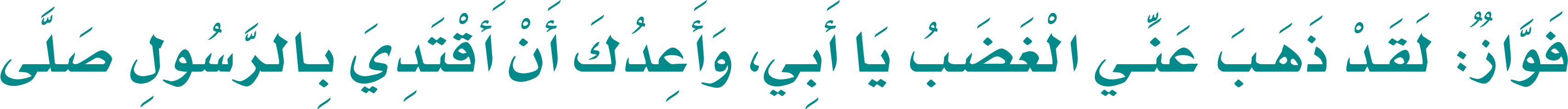 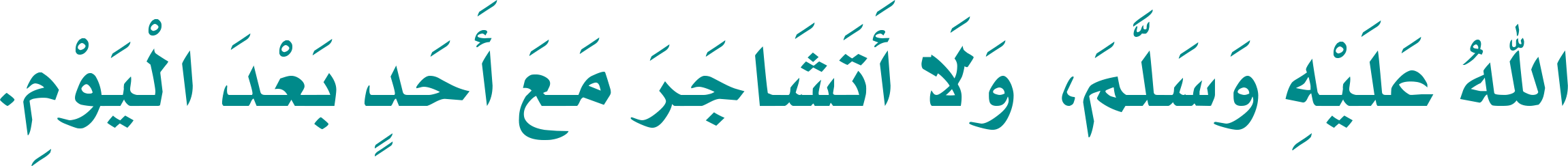 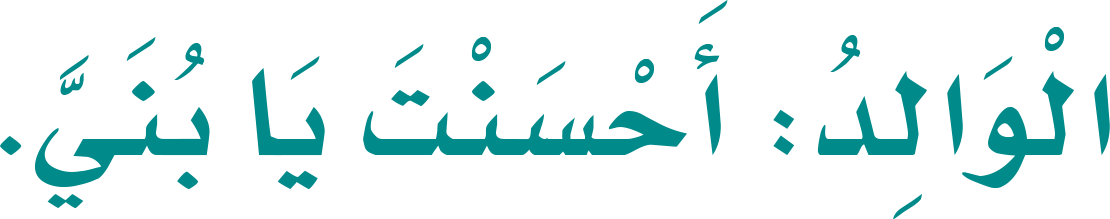 57
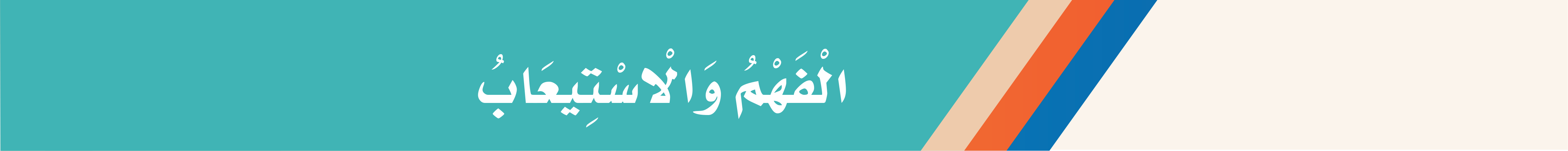 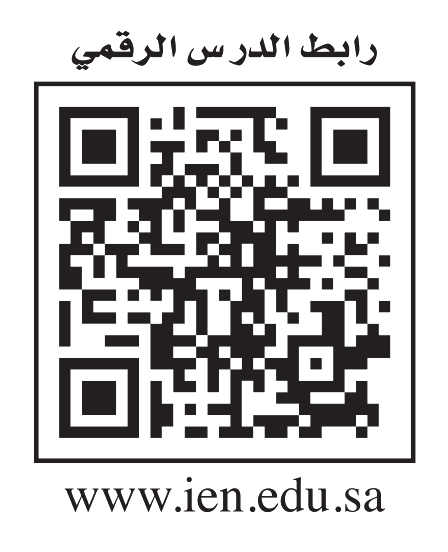 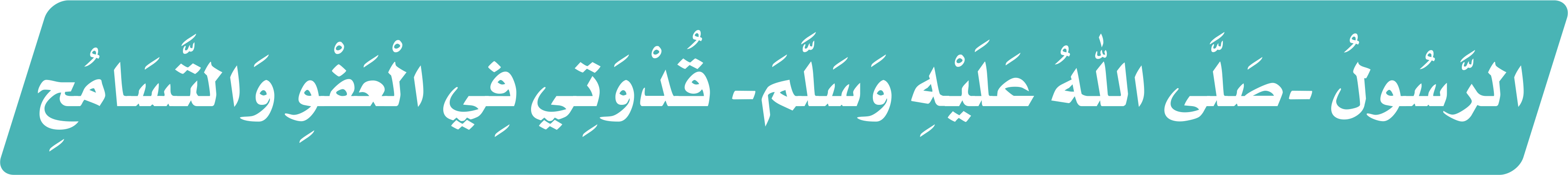 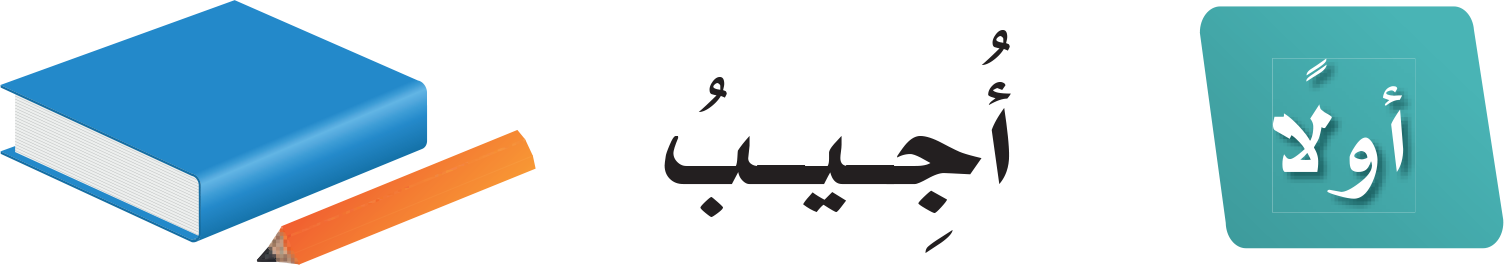 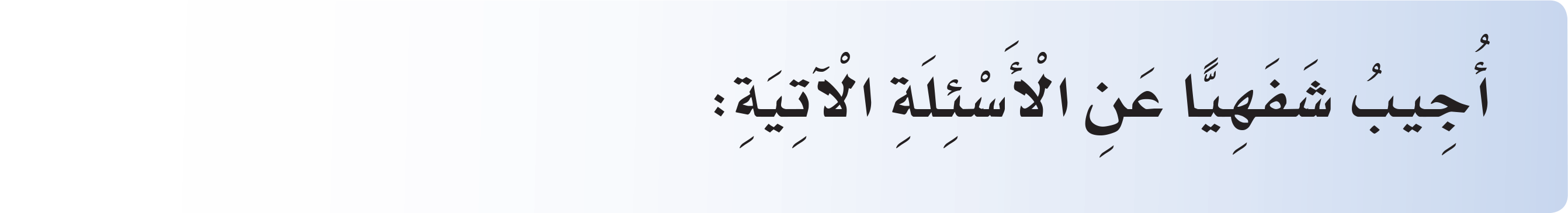 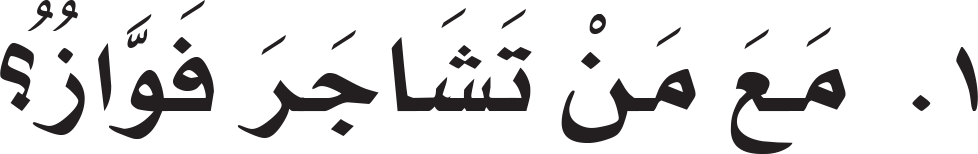 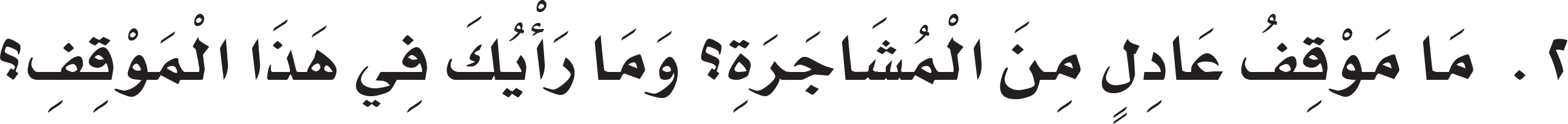 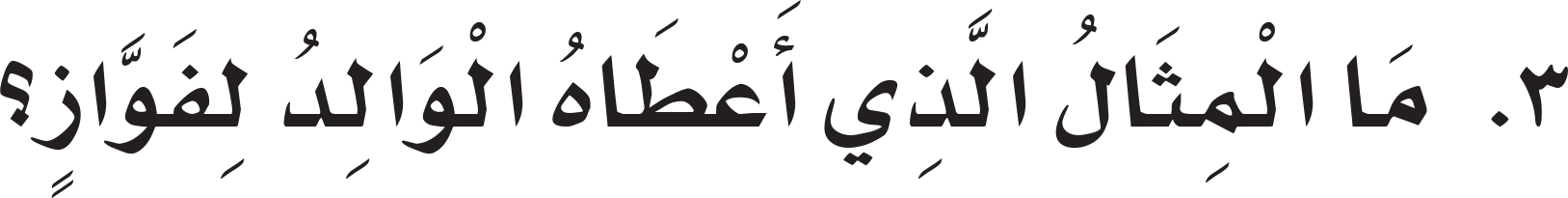 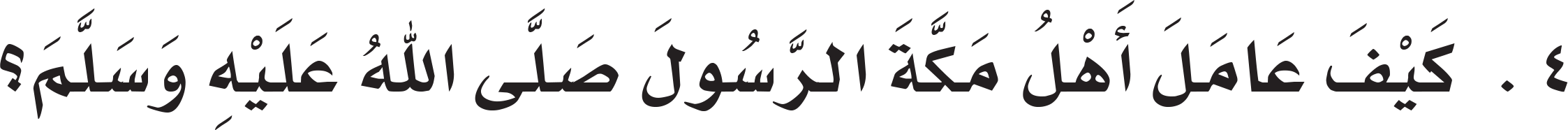 57
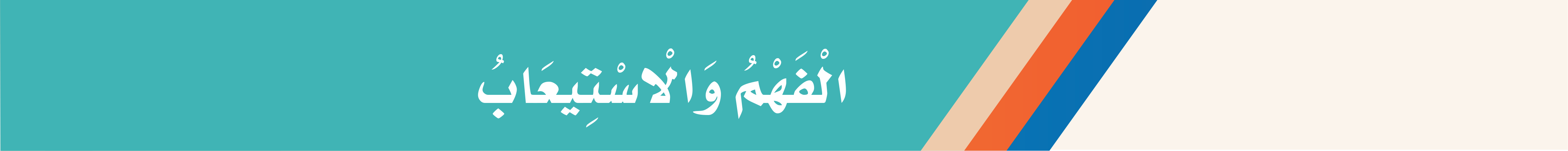 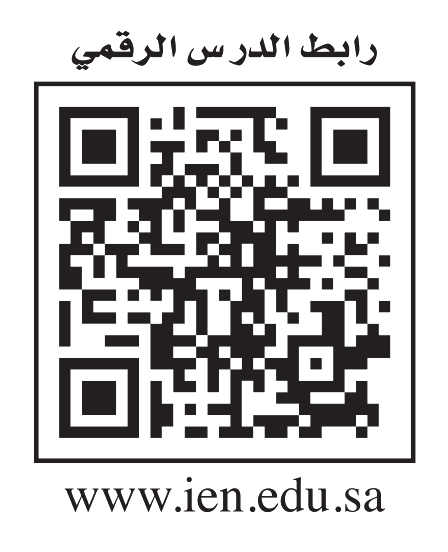 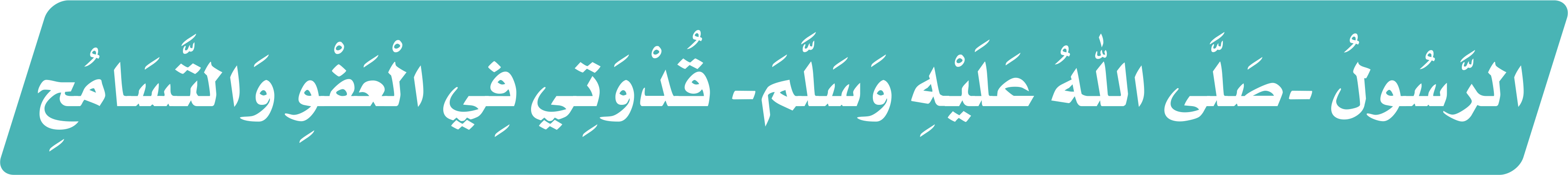 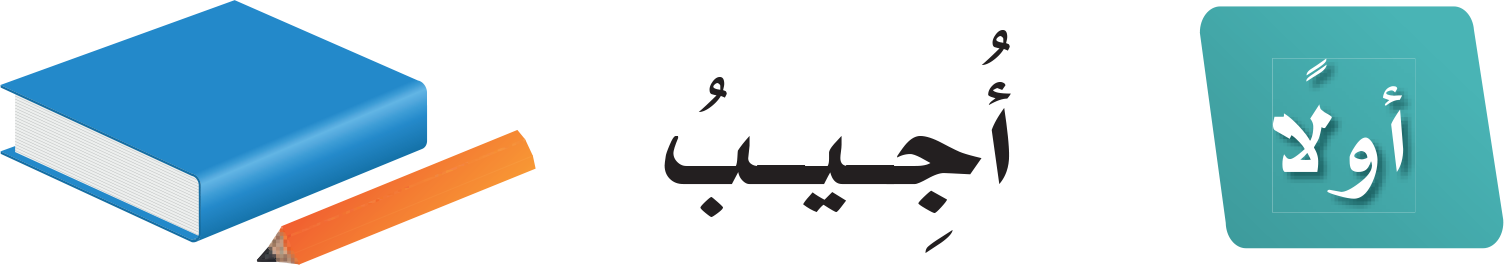 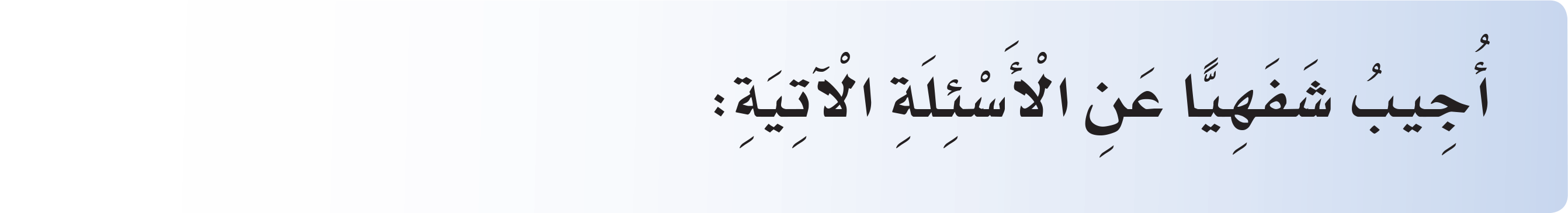 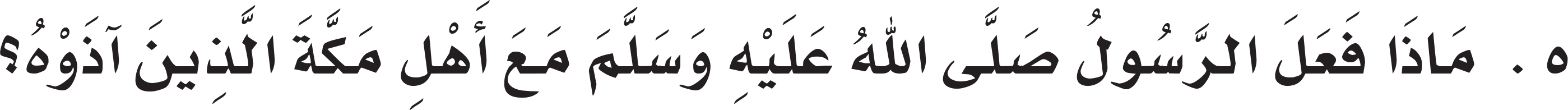 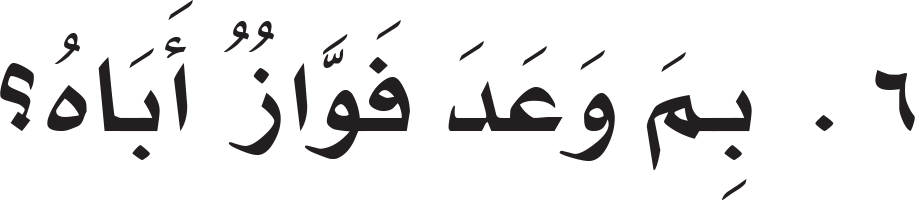 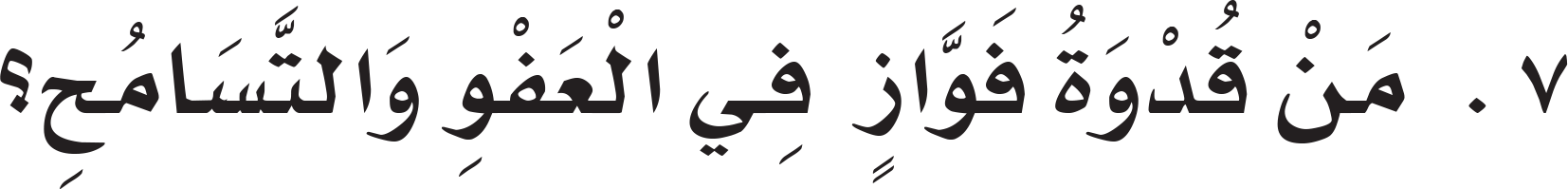 57
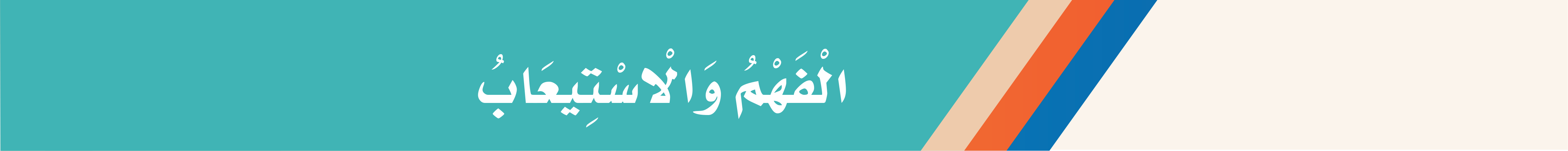 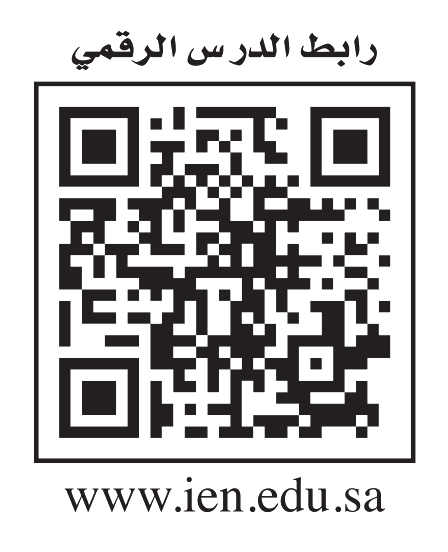 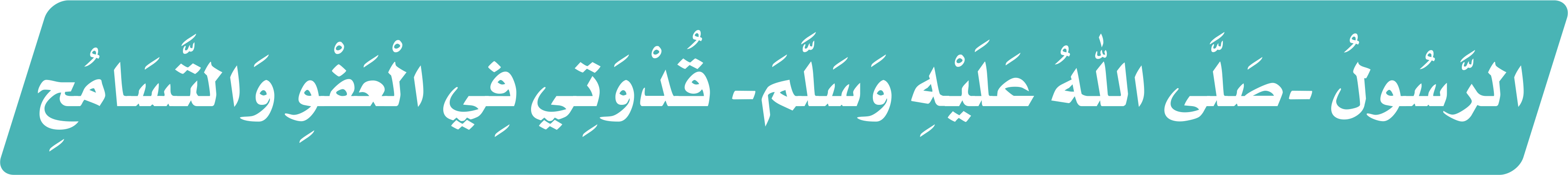 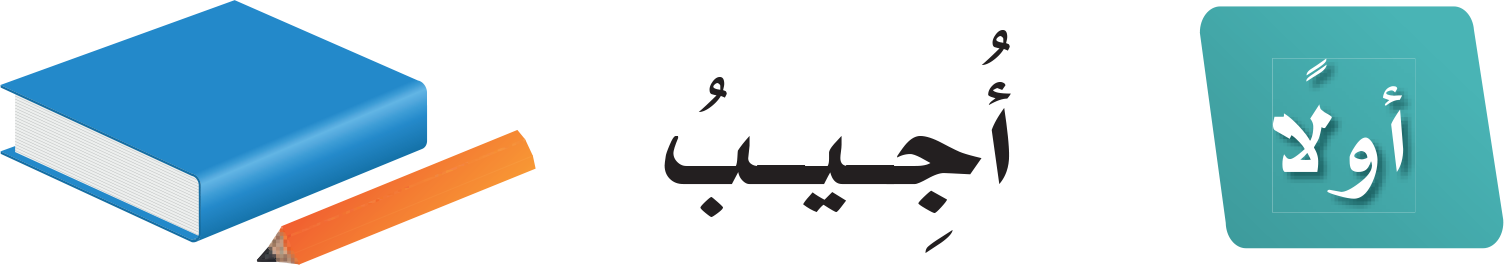 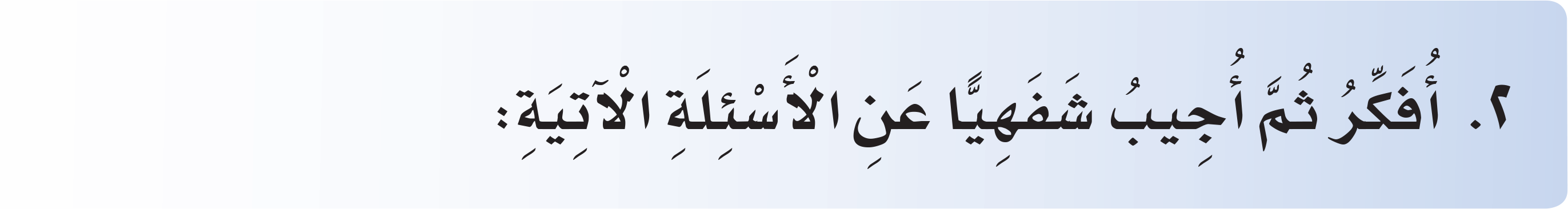 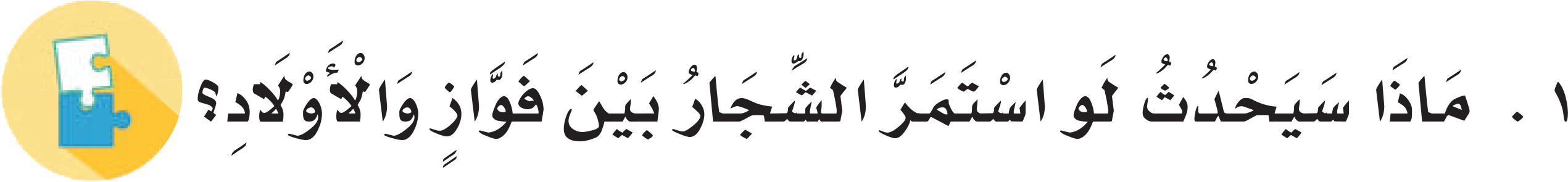 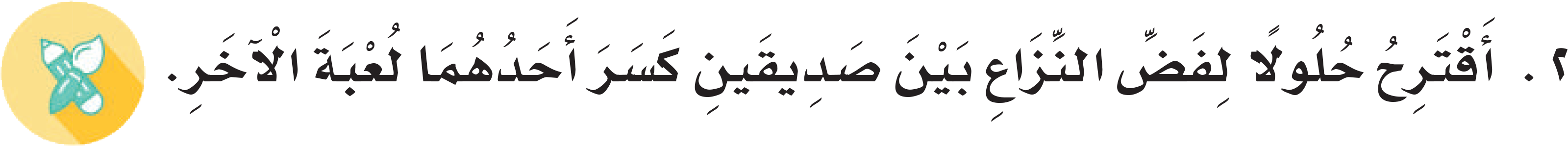 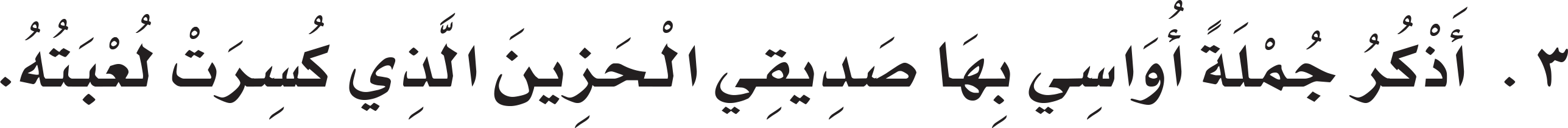 58
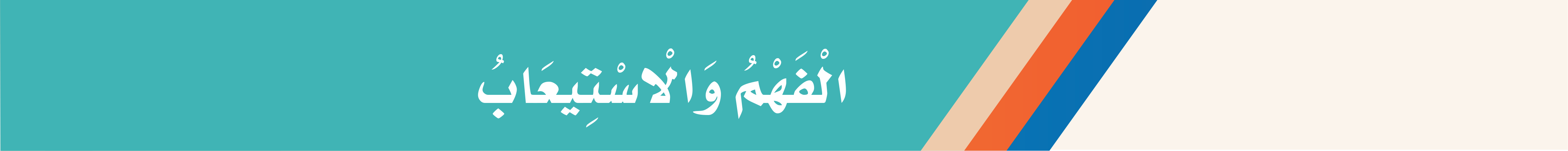 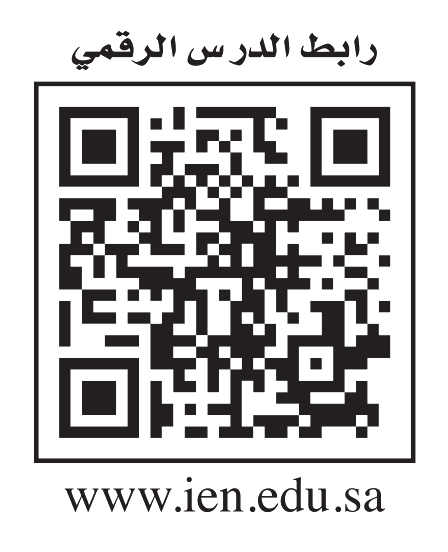 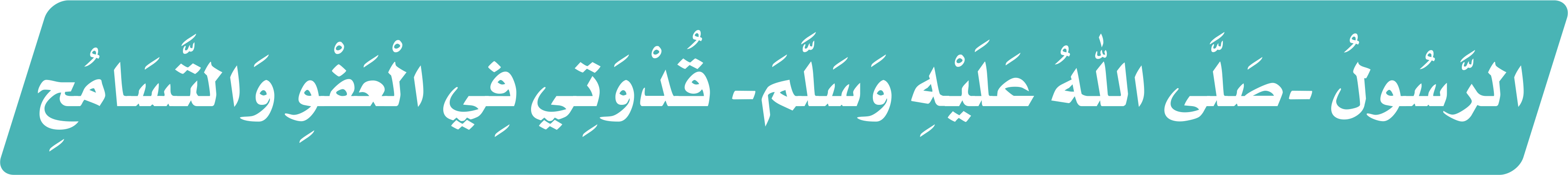 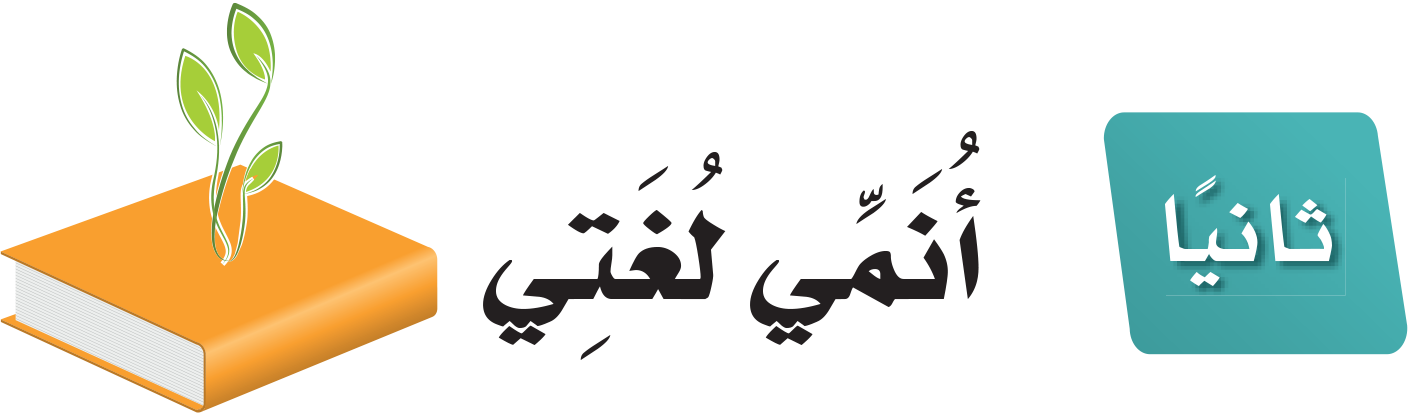 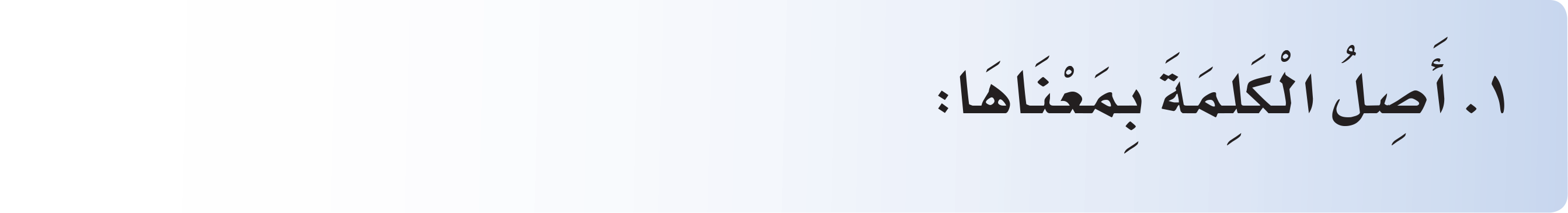 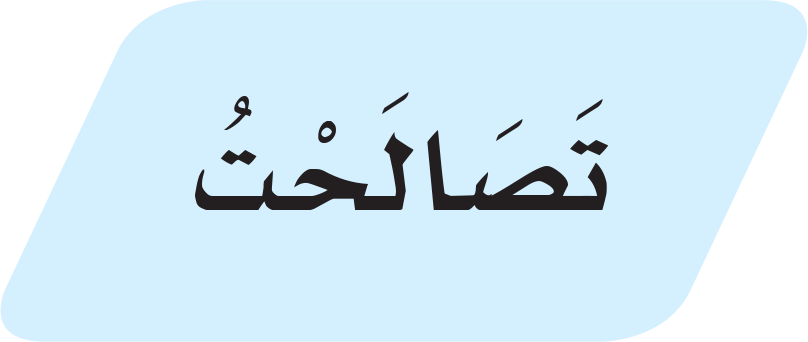 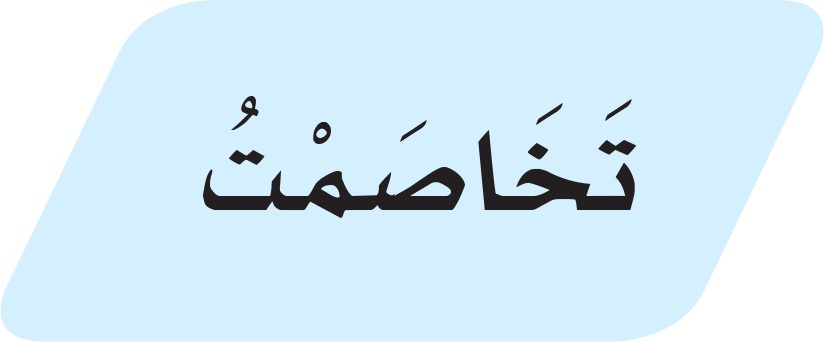 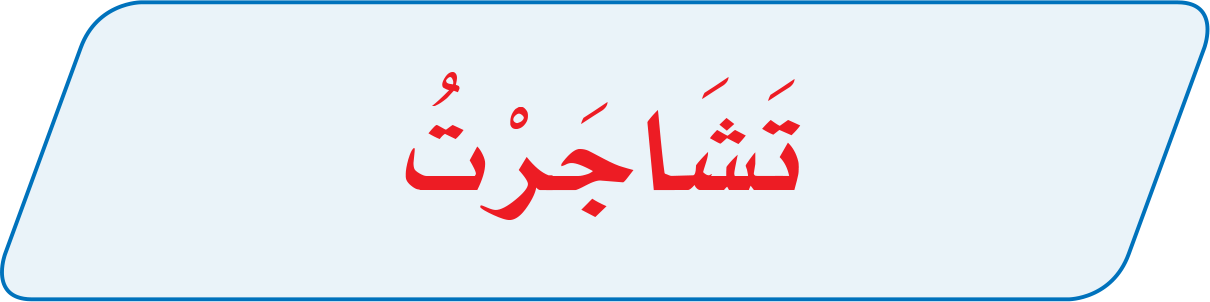 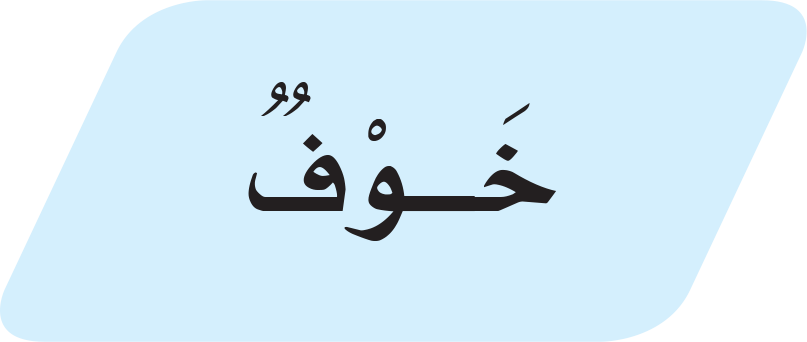 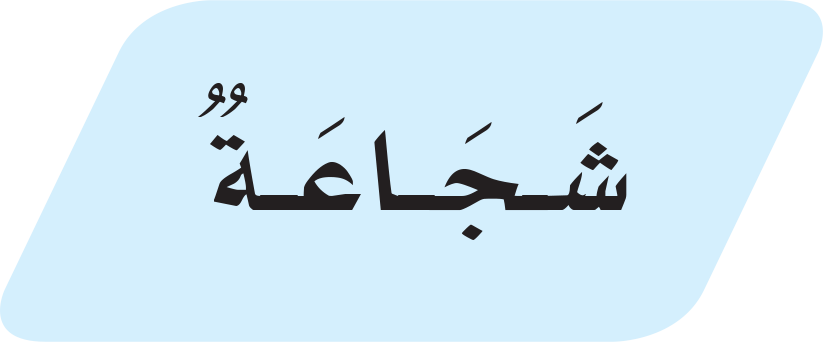 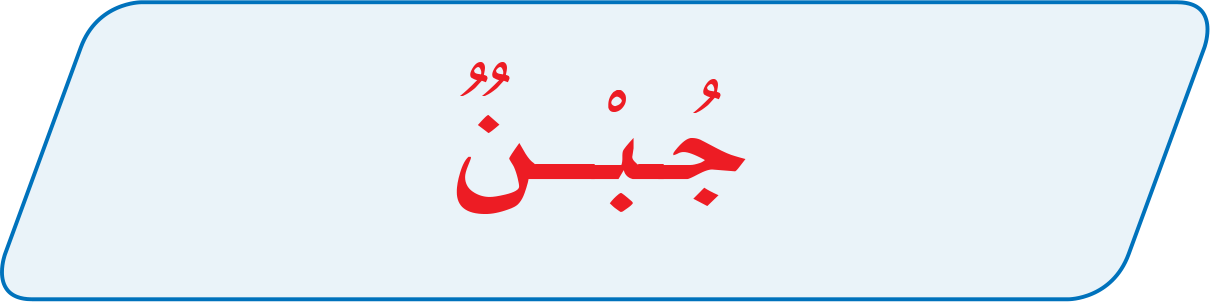 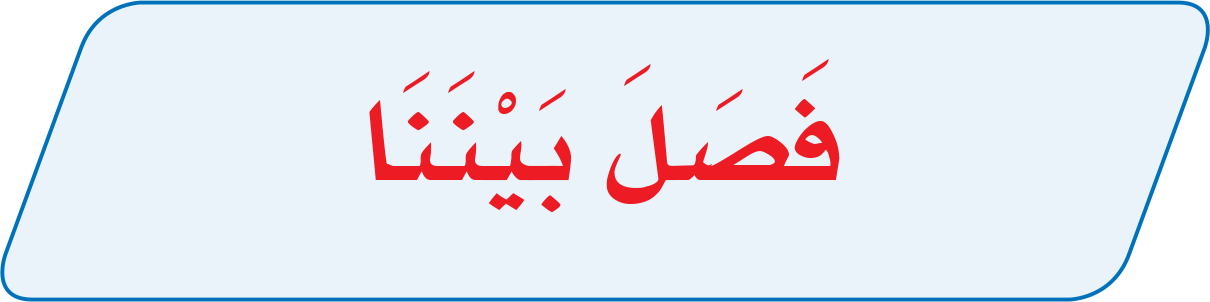 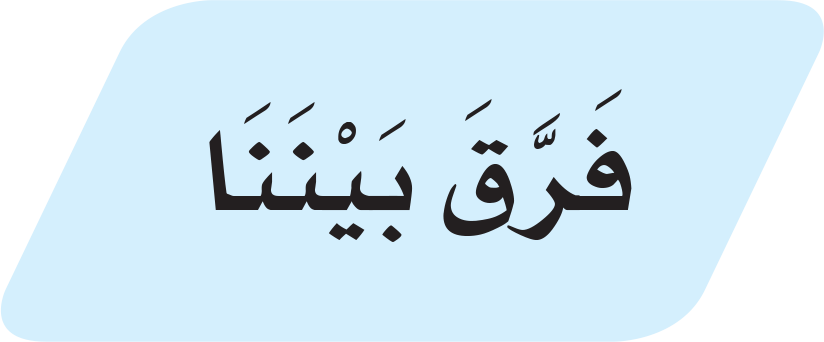 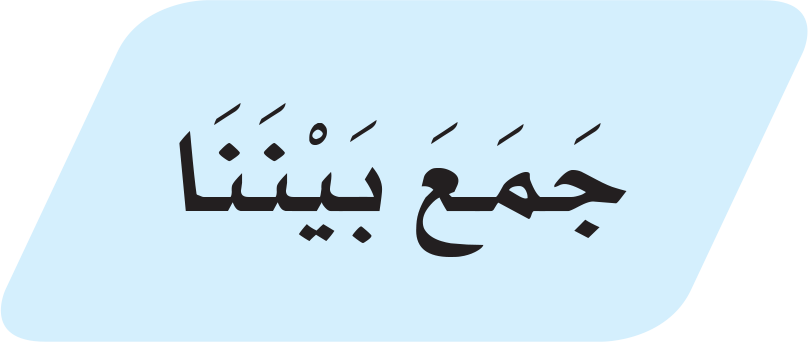 58
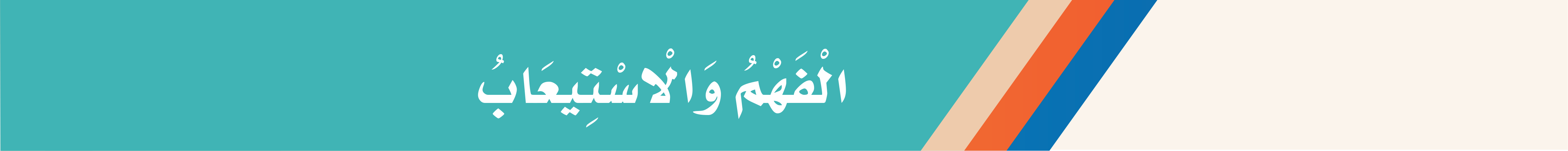 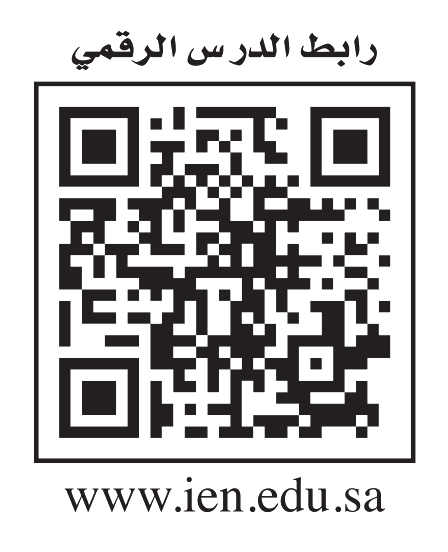 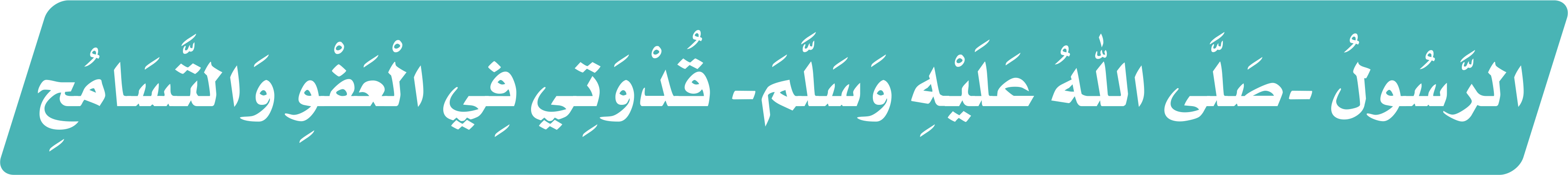 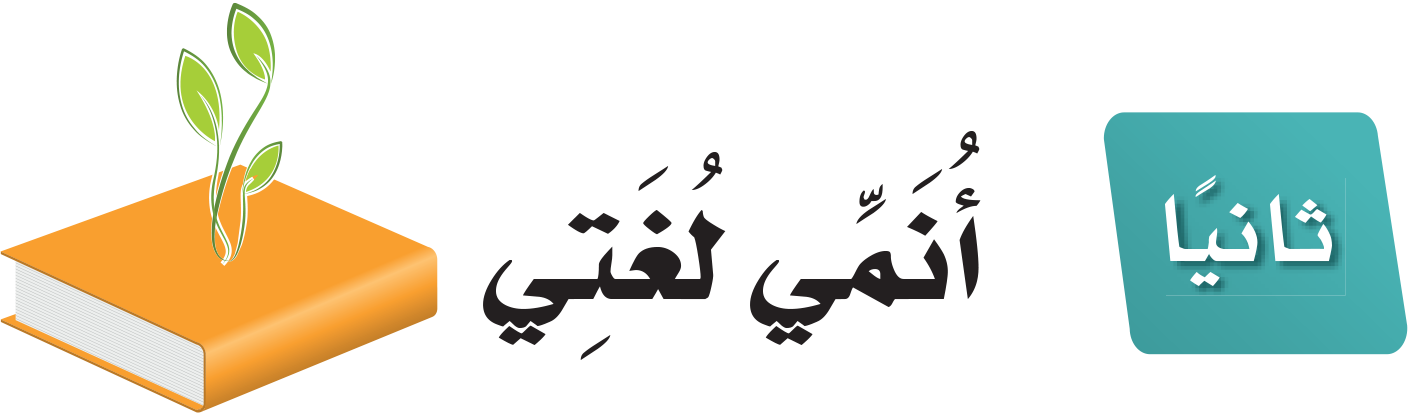 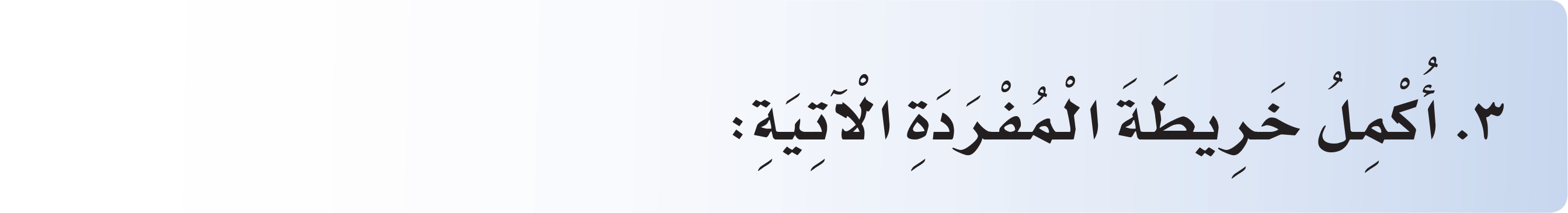 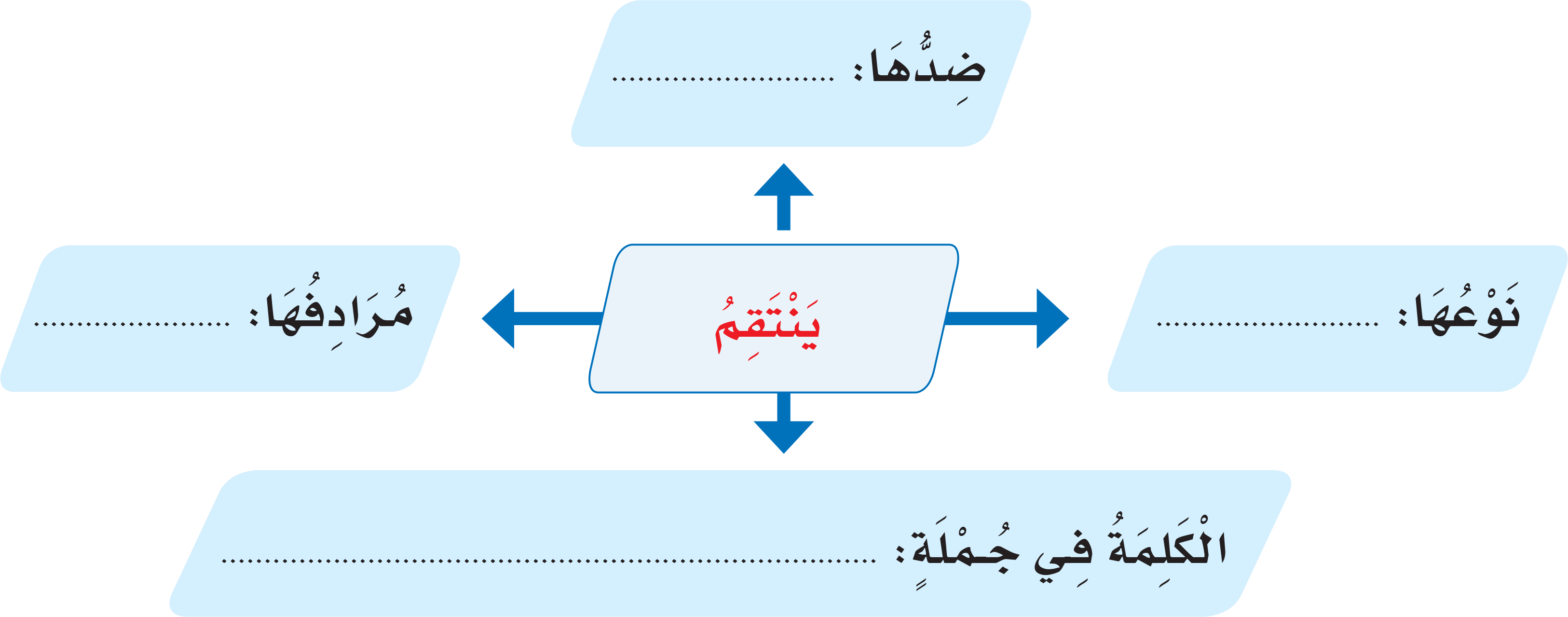 يَعْفُو
يُعَاقِب
فِعْل
يَنْتَقِمُ اللهُ مِنَ الظَّالِمِين.
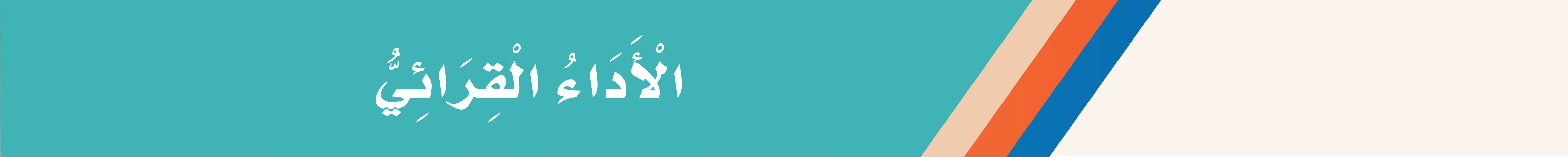 59
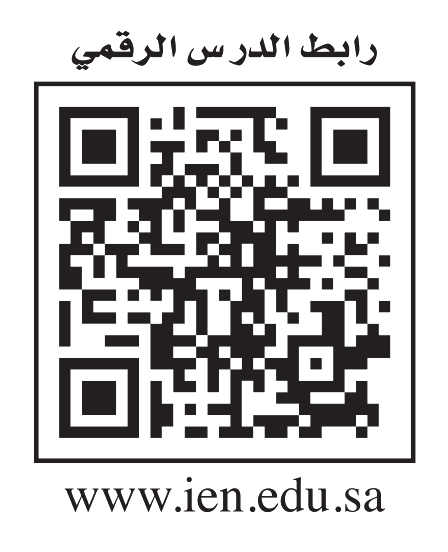 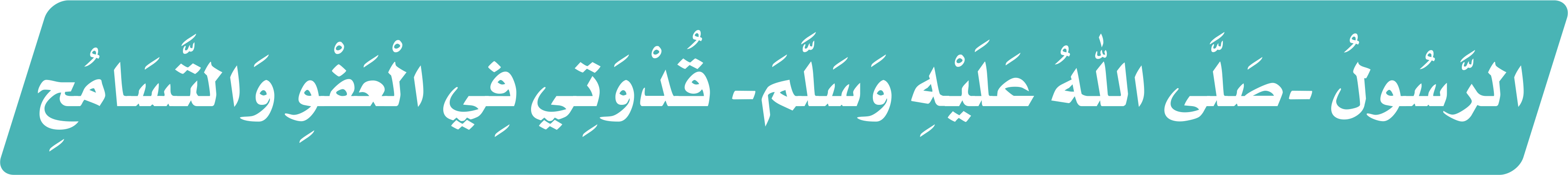 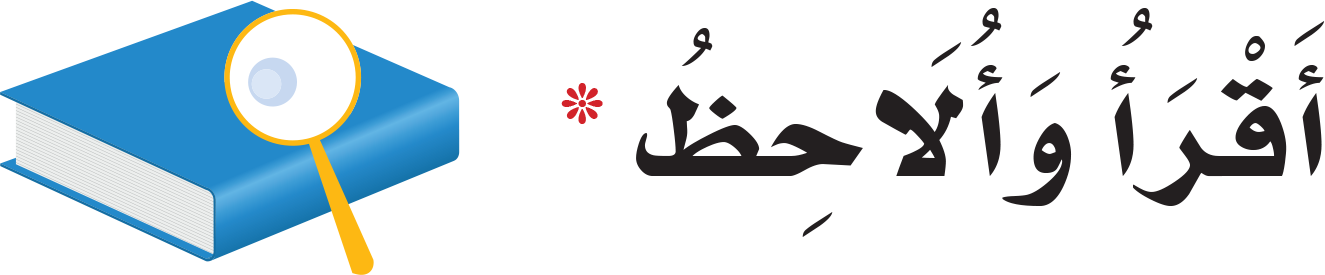 قاعدة 
الاستثناء
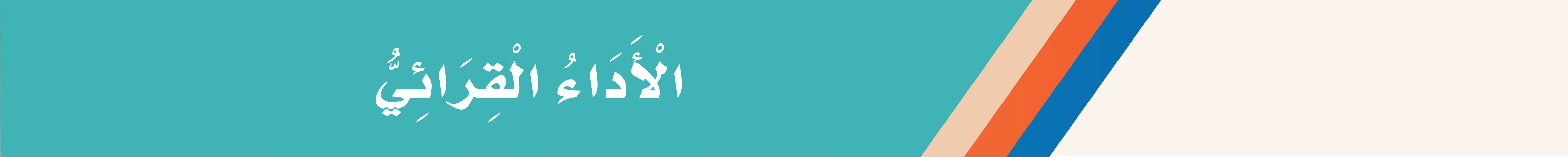 59
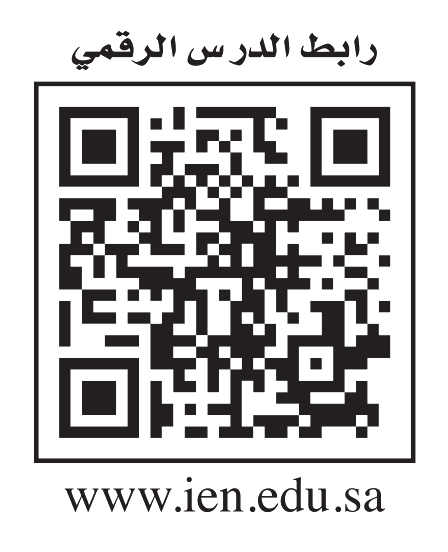 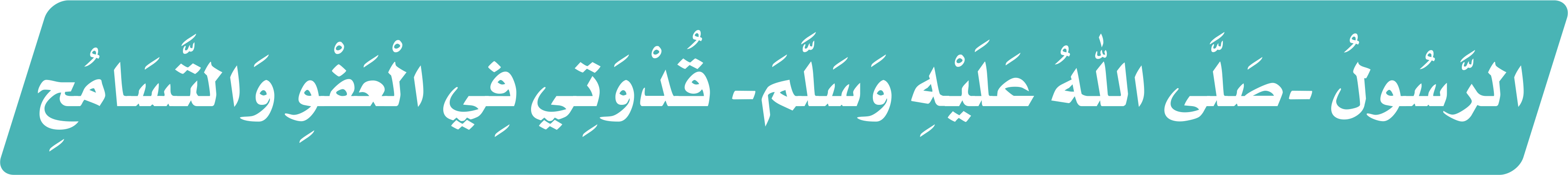 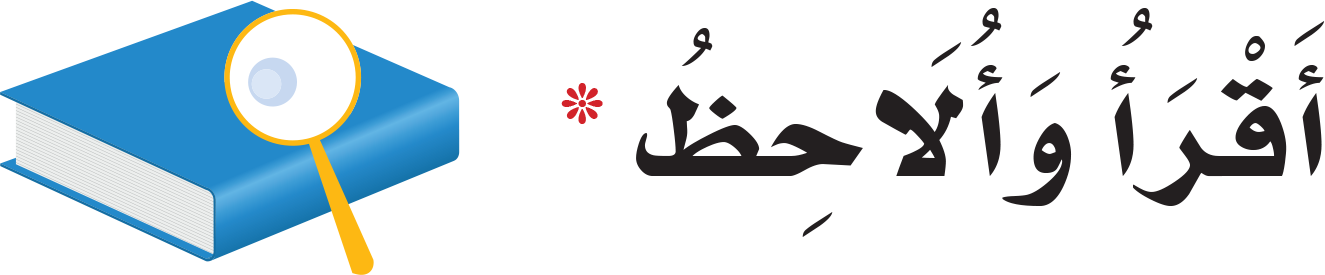 قاعدة 
الاستثناء
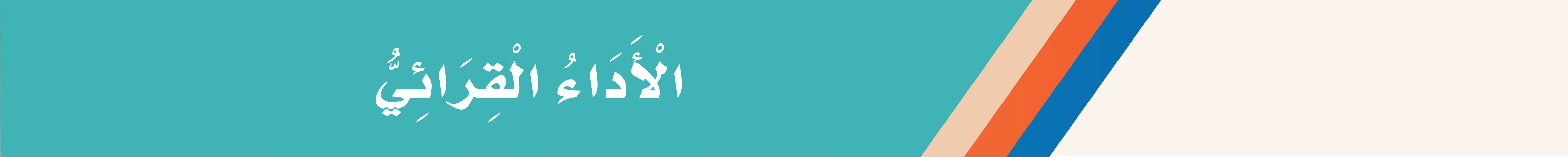 59
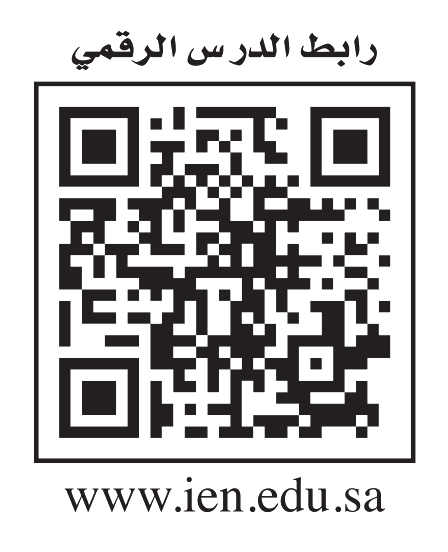 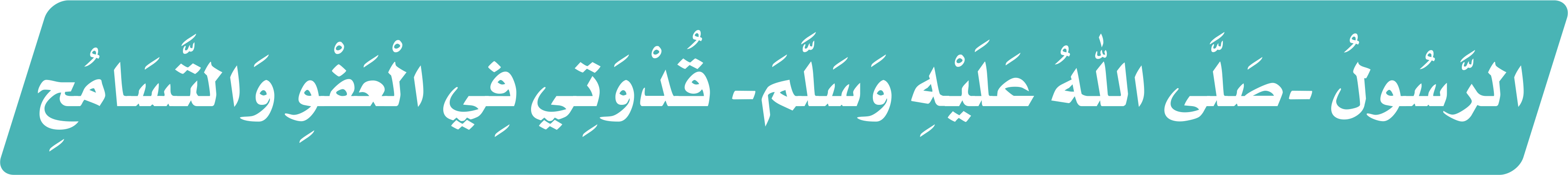 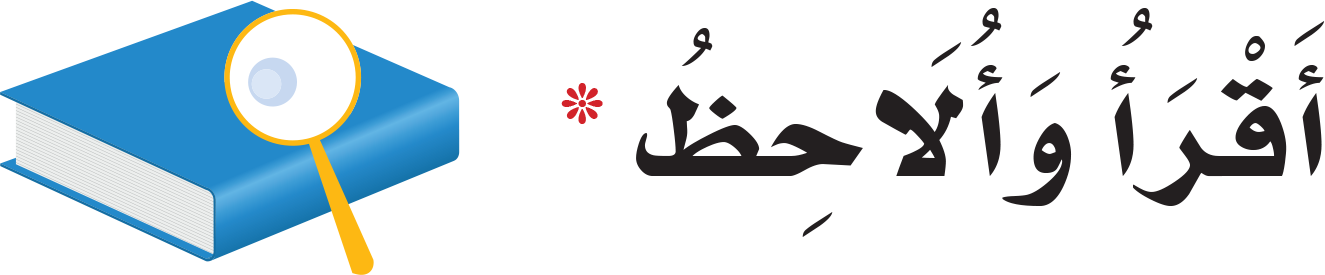 الألف اللينة و المقصورة
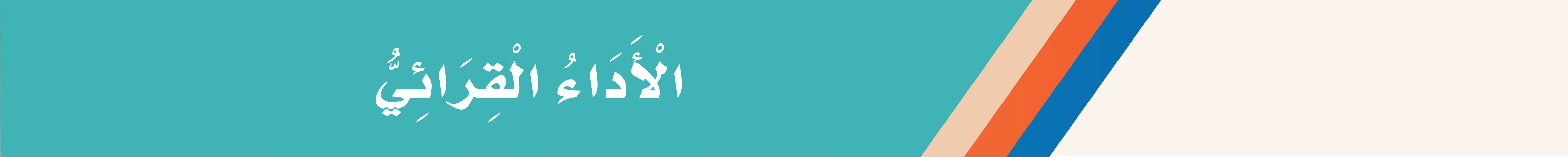 59
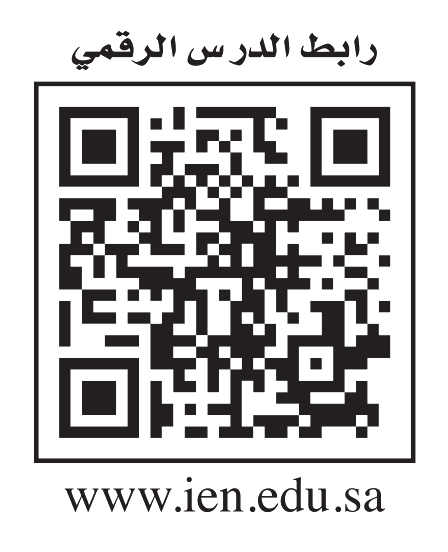 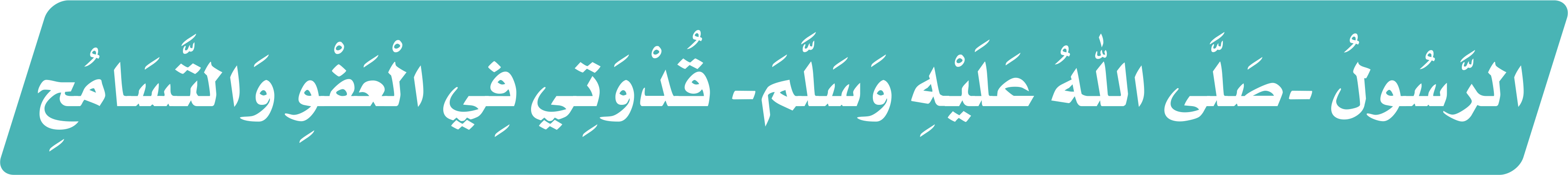 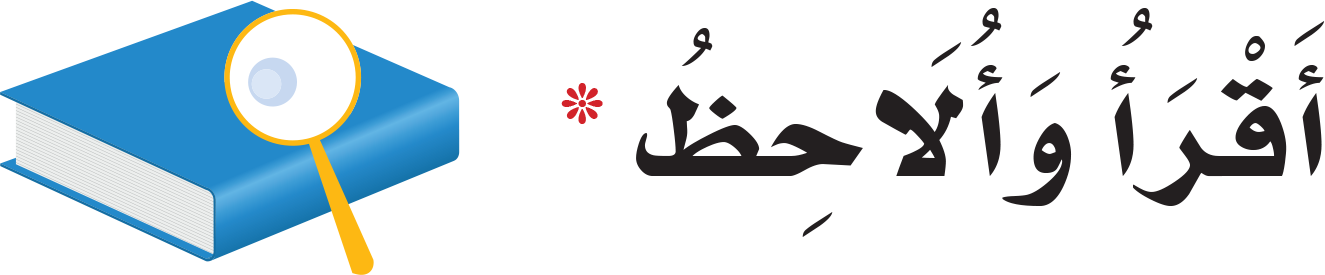 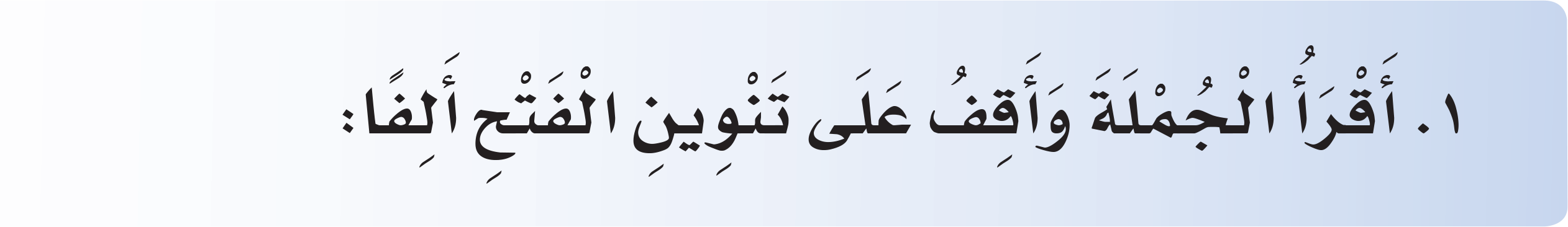 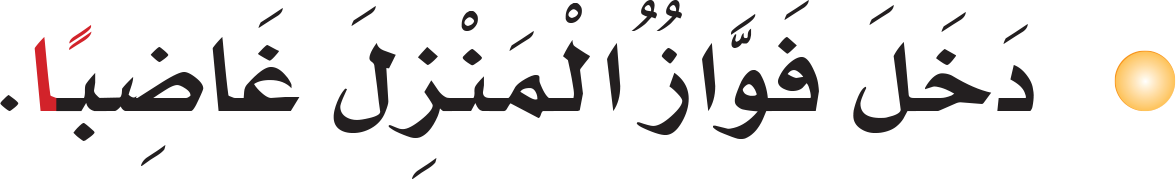 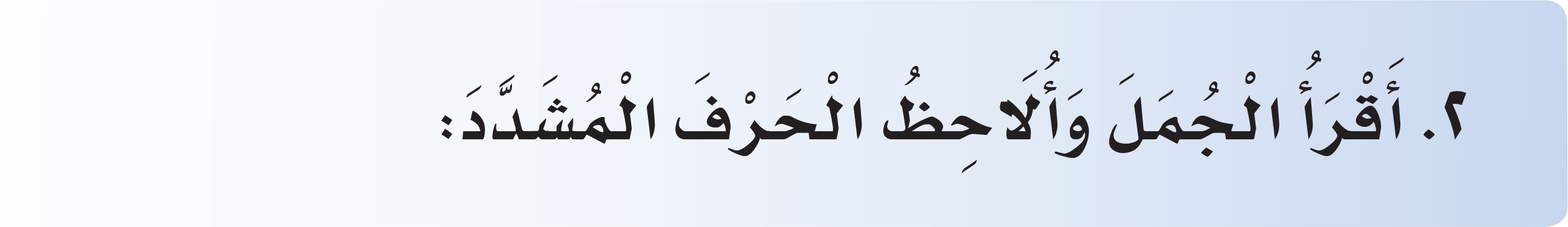 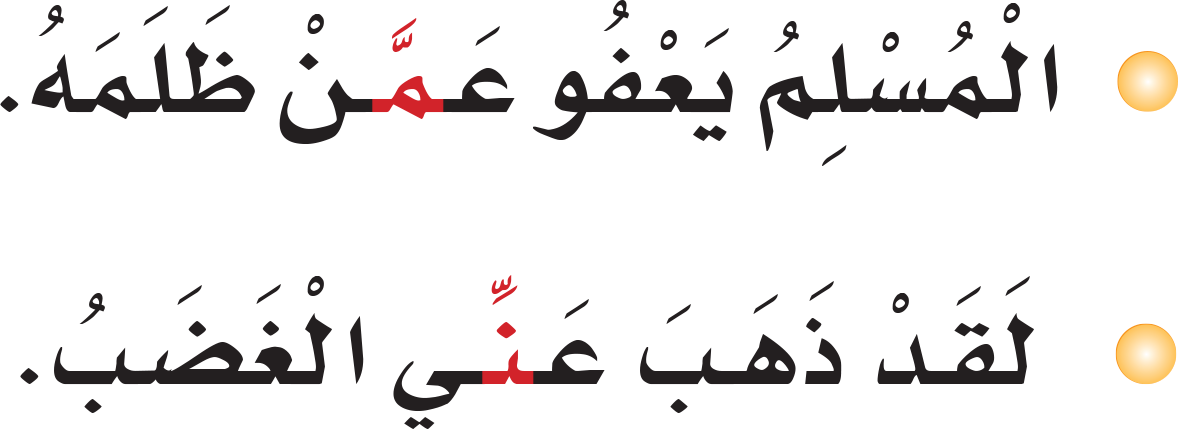 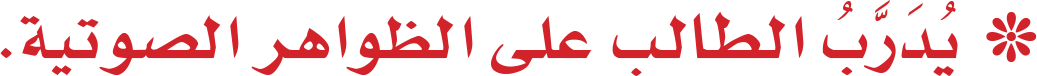 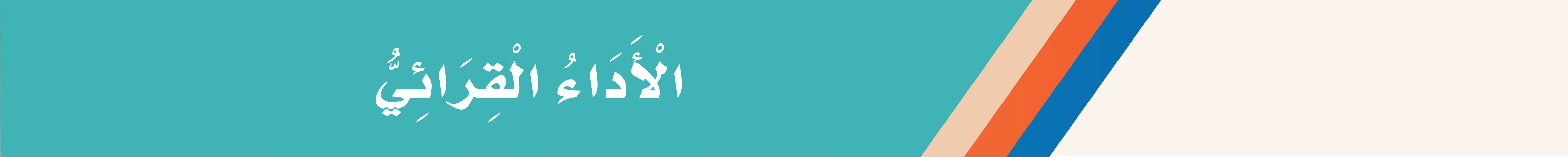 59
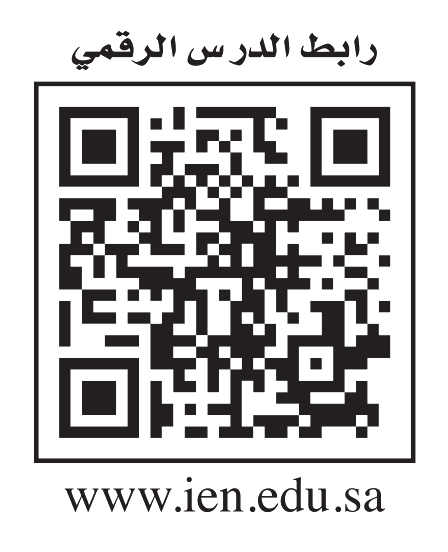 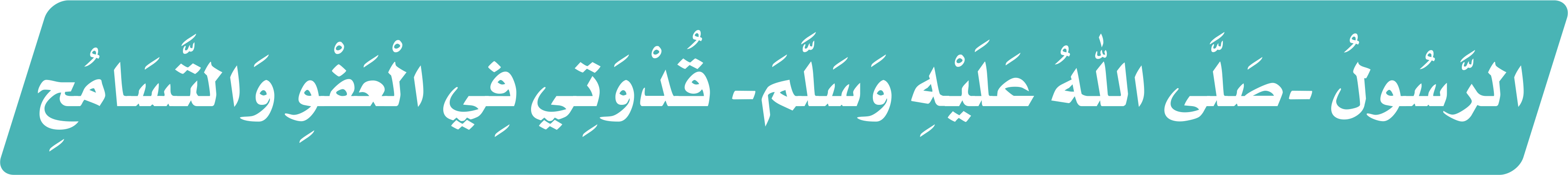 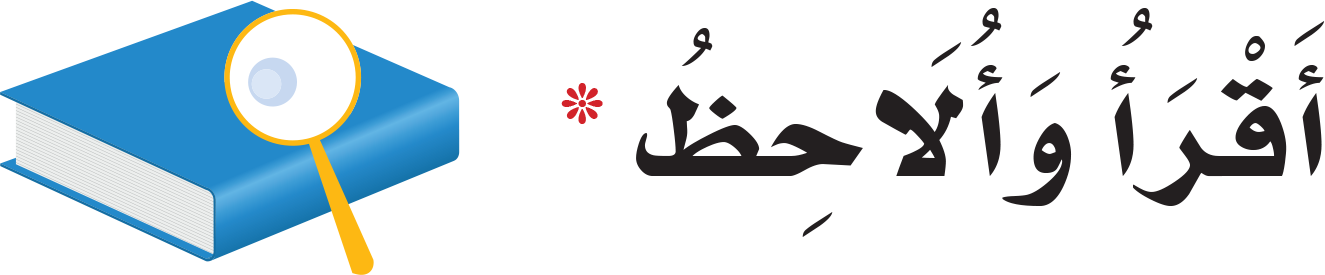 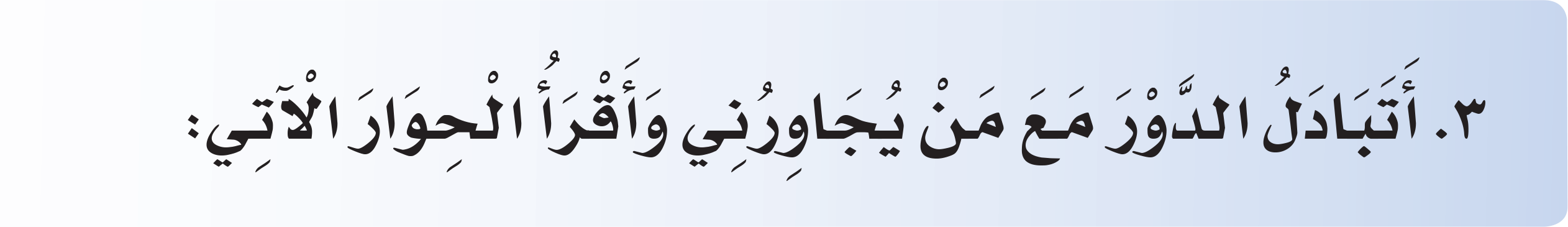 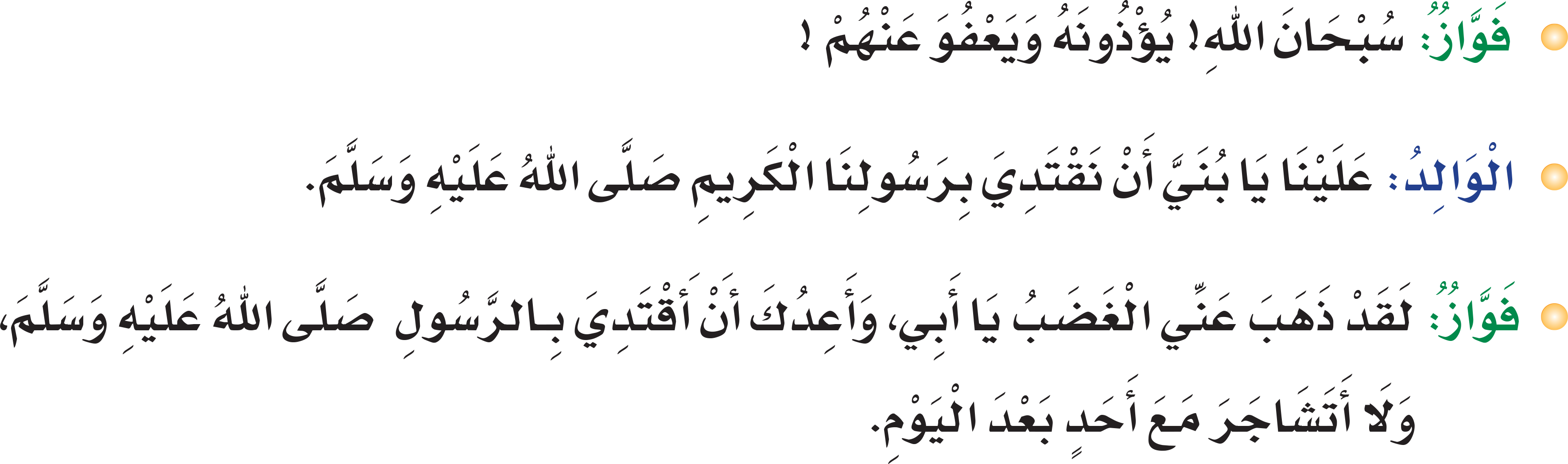 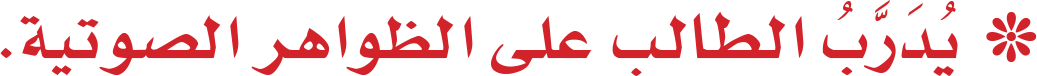 60
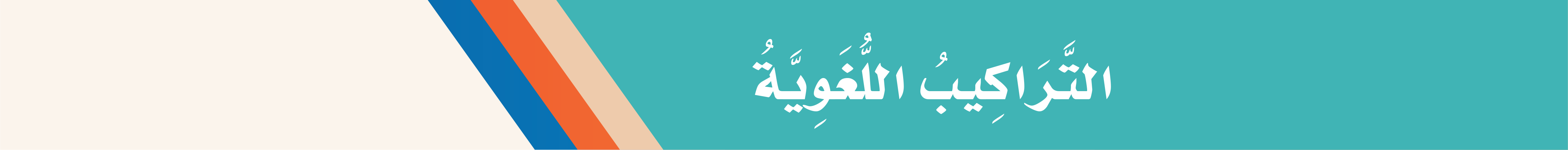 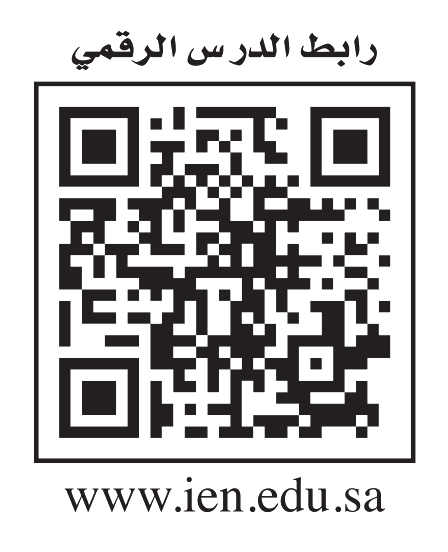 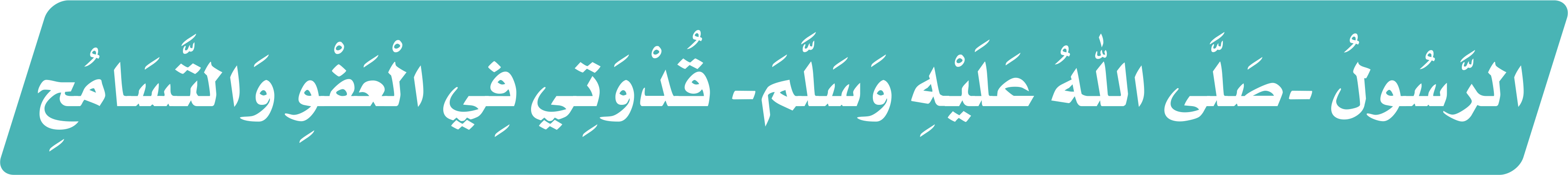 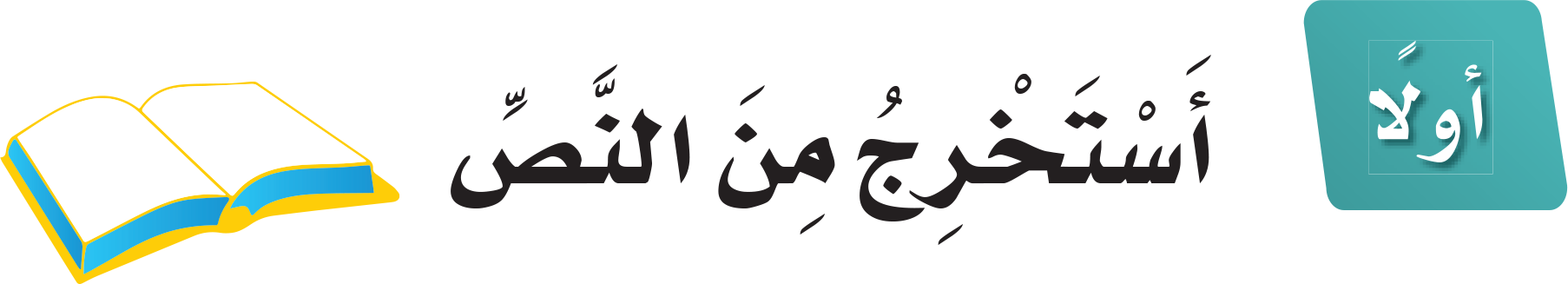 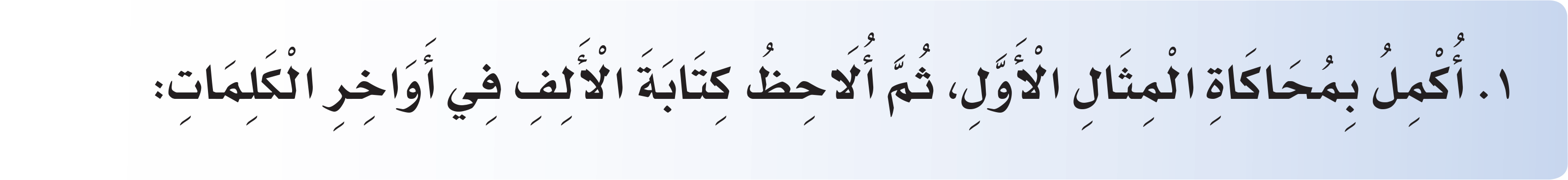 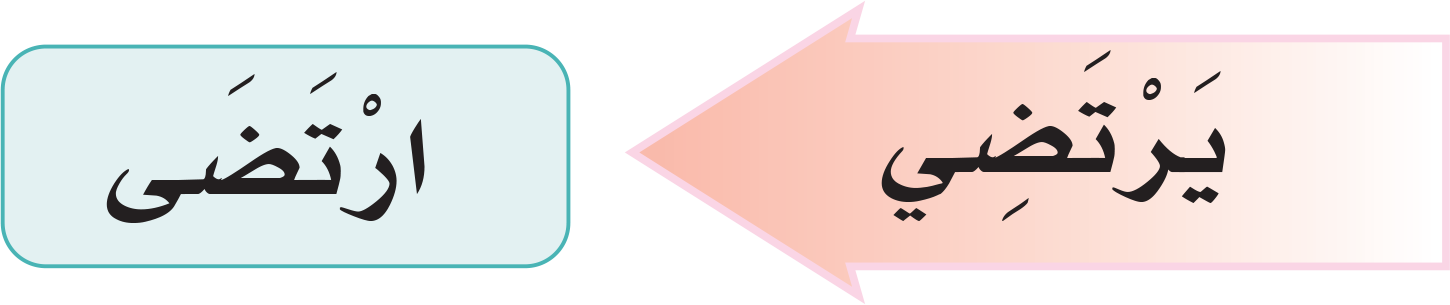 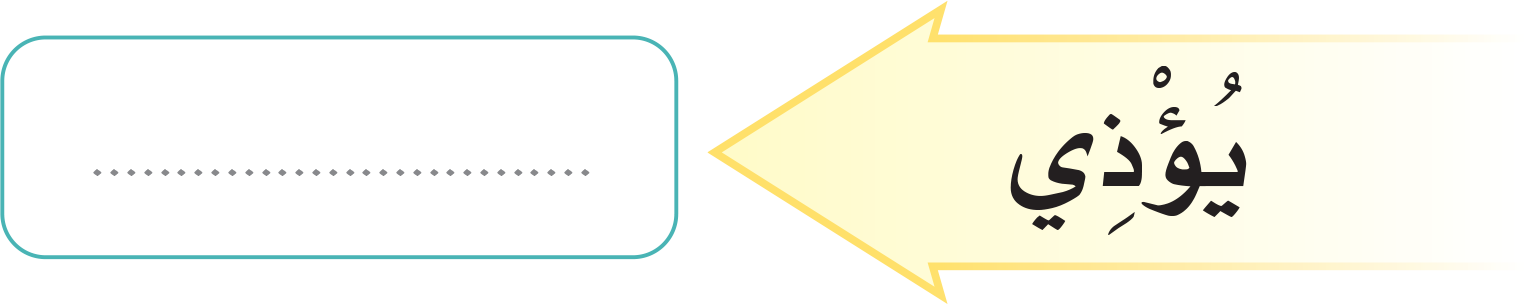 آذى
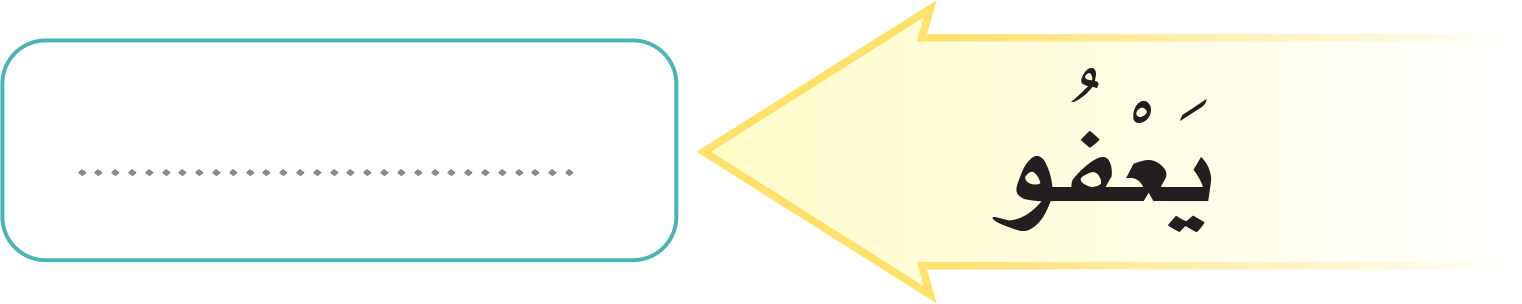 عَفا
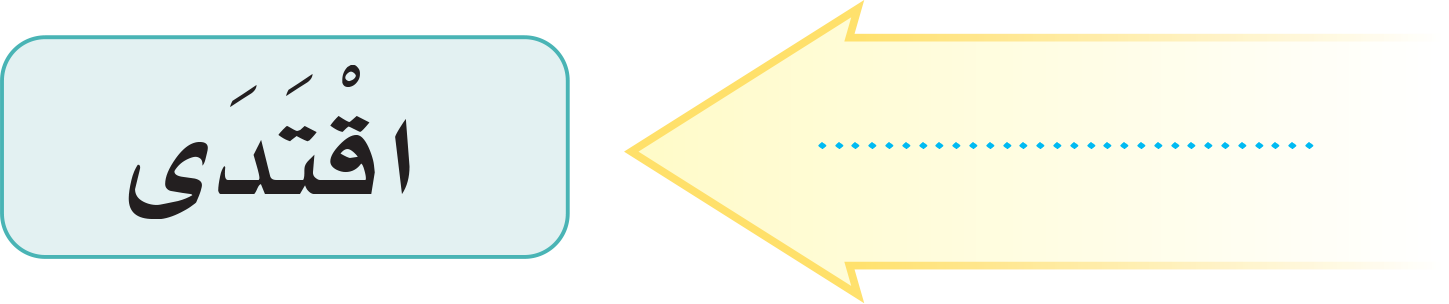 يَقْتَدِي
60
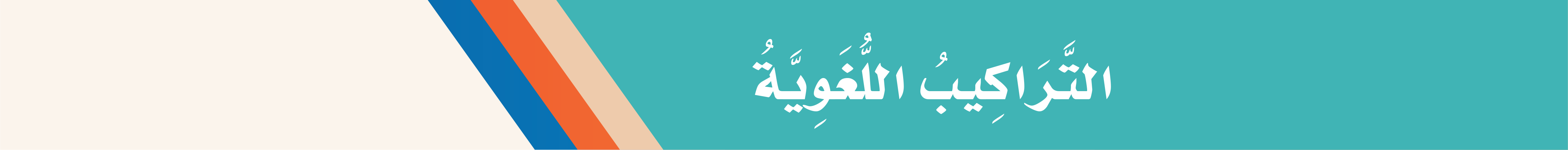 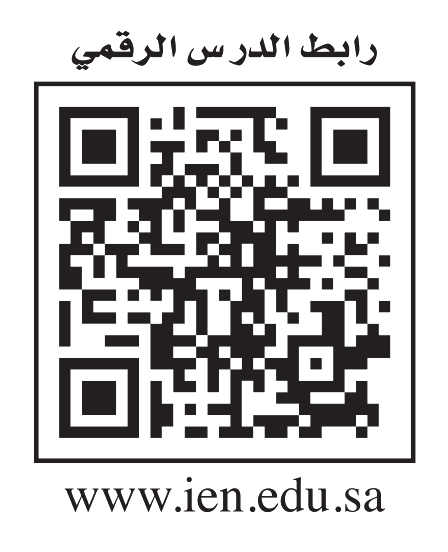 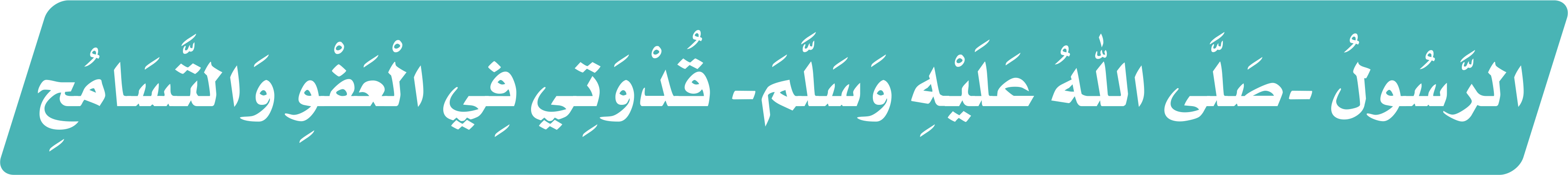 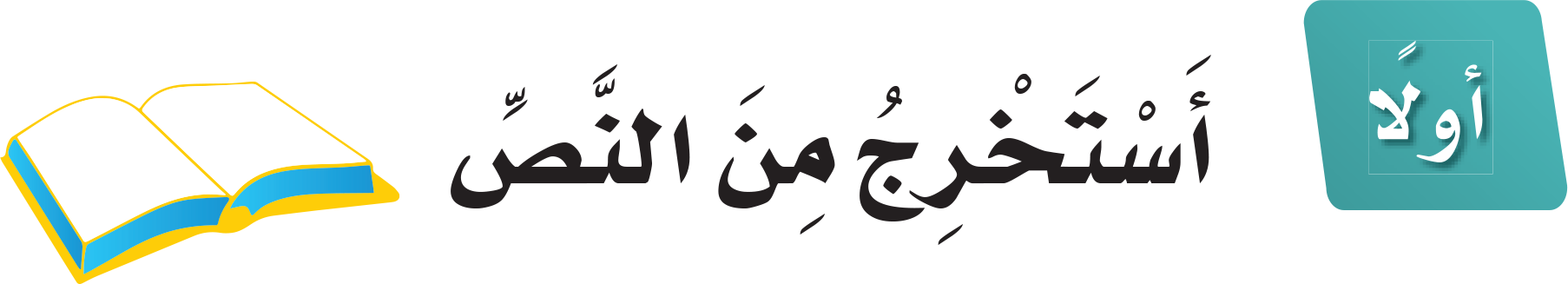 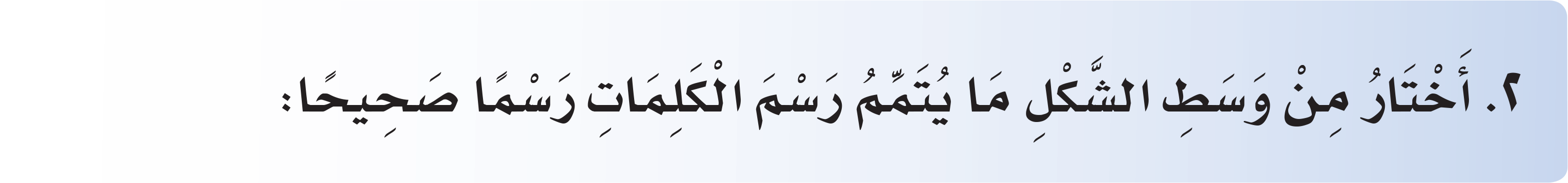 ـي
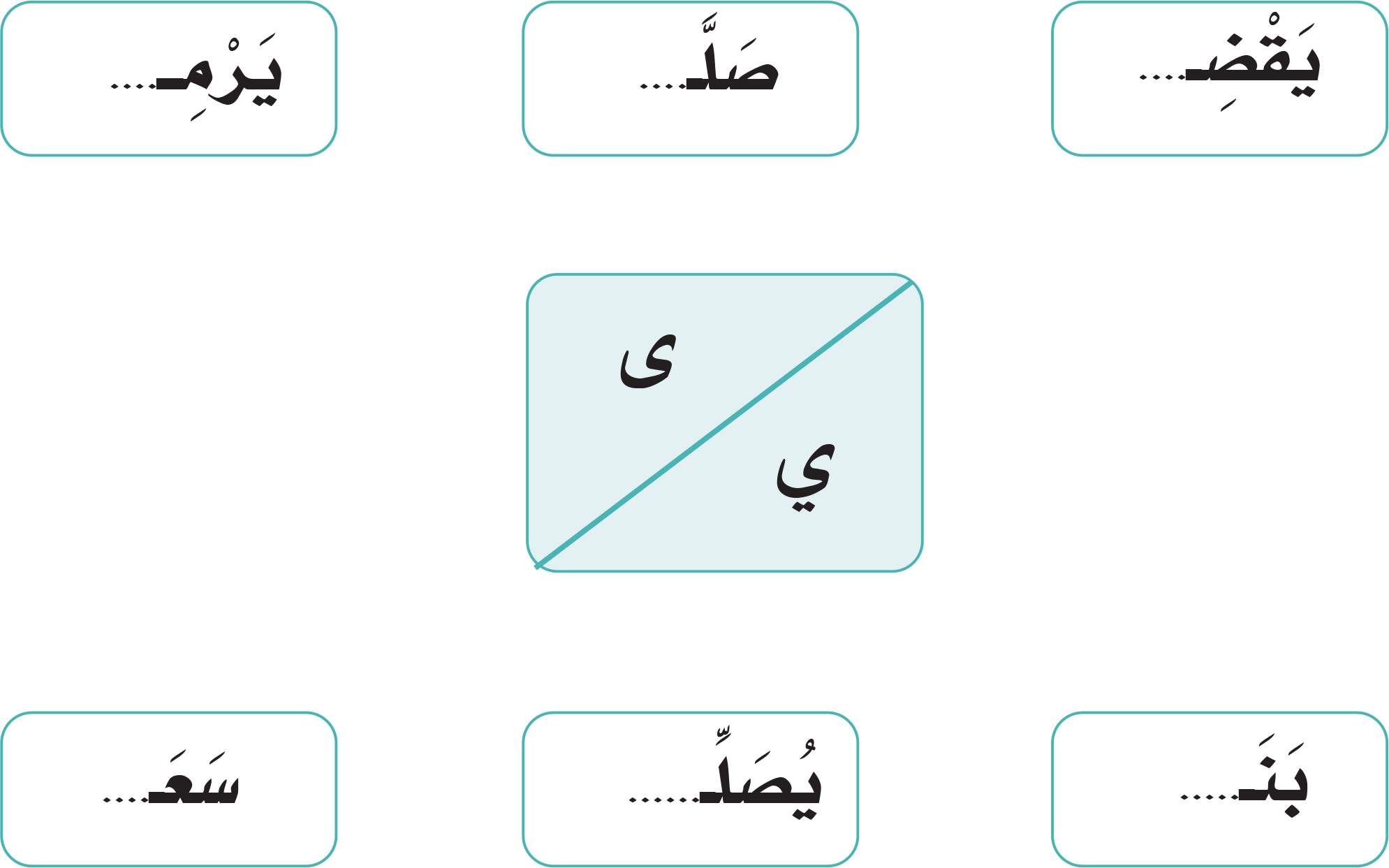 ــي
ــى
ــى
ــى
ــي
61
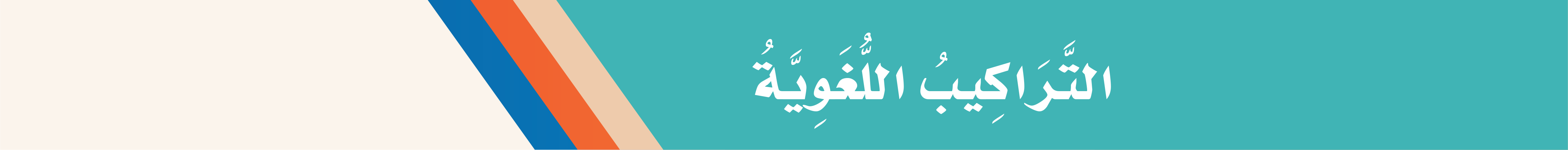 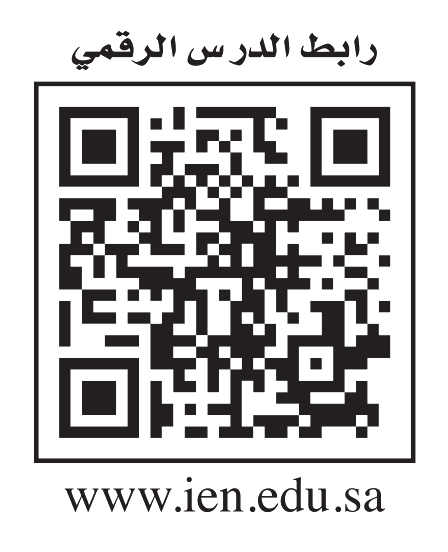 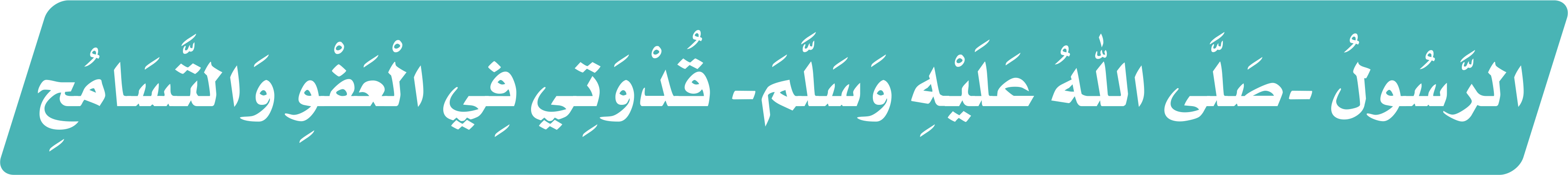 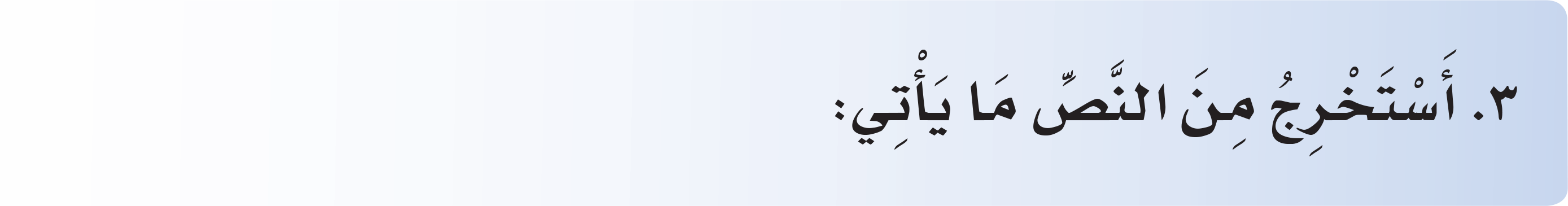 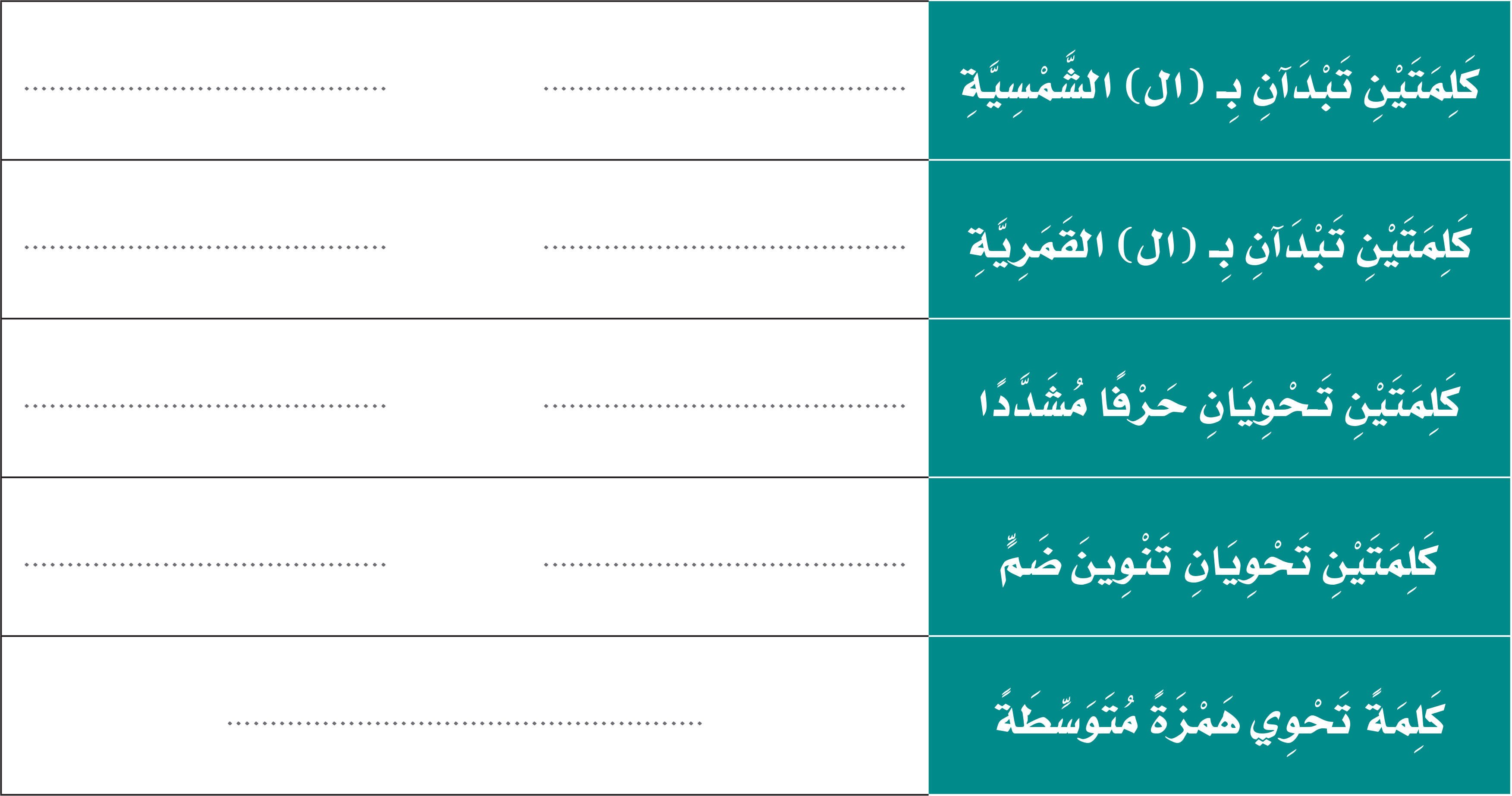 التَّسَامُحِ
الرَّسُول
الْمَنْزِلَ
الْعَفُو
لَكِنَّ
صَلَّـى
عَادِلٌ
فَوَّازٌ
الْأَوْلادُ
61
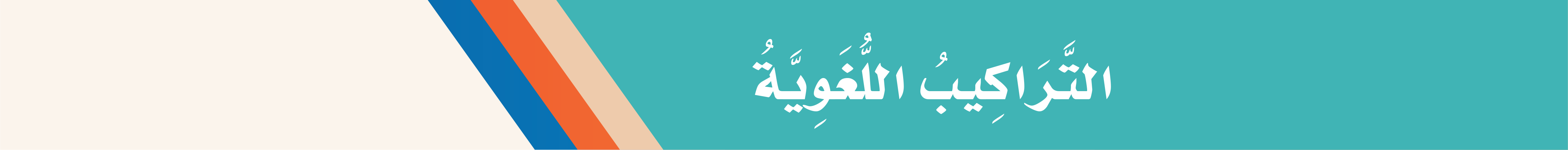 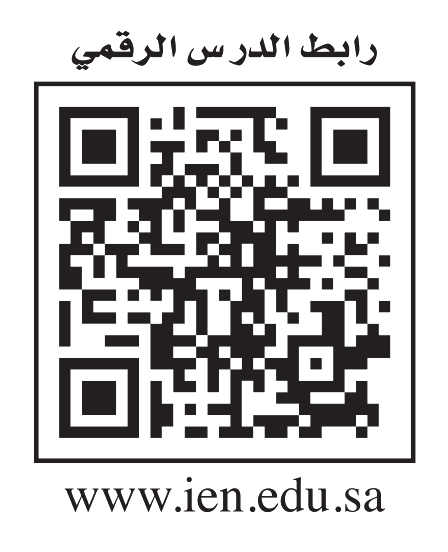 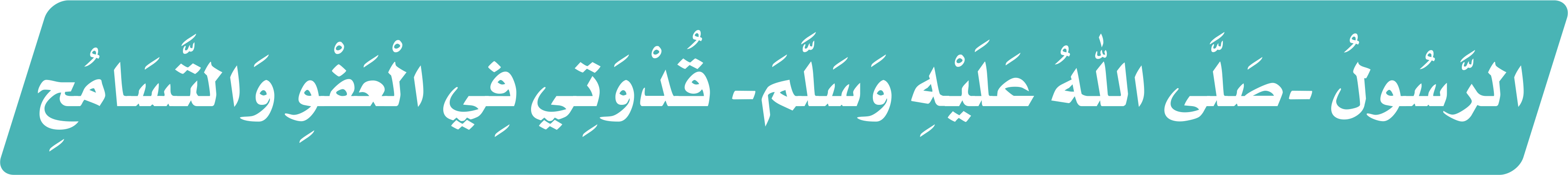 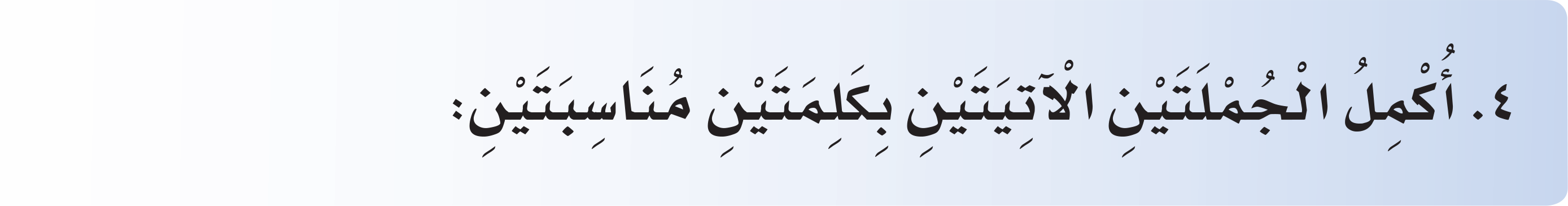 يَعْفُو
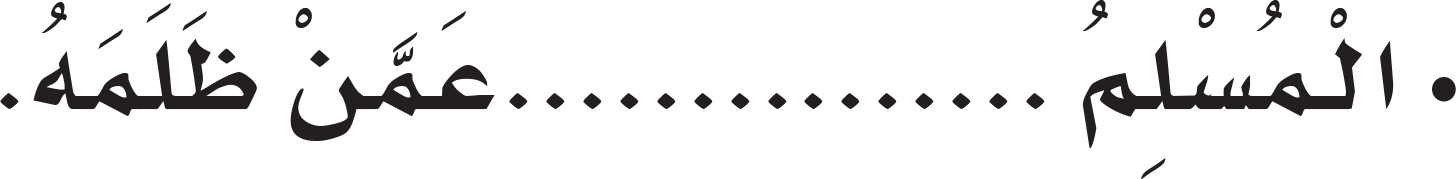 قُدْوَتُنَا
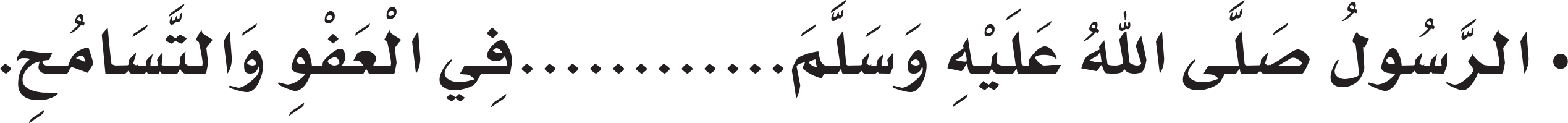 62
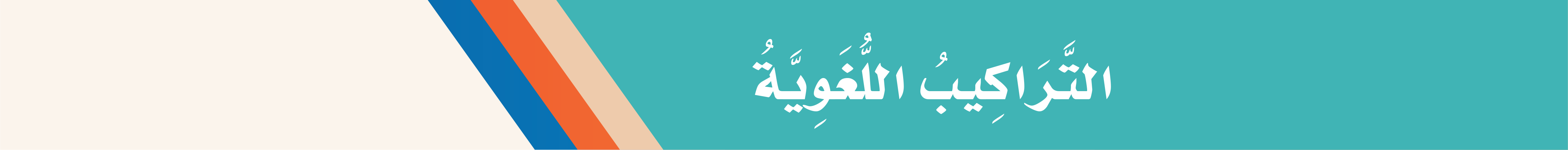 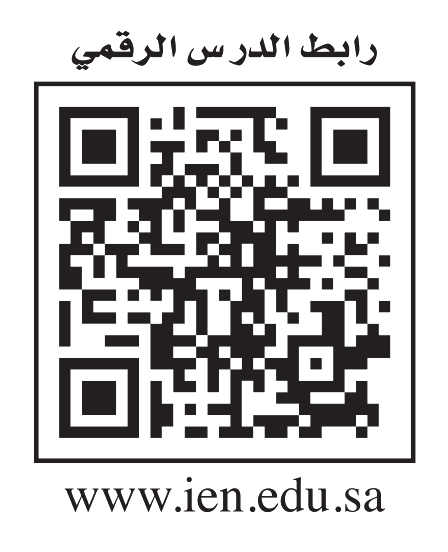 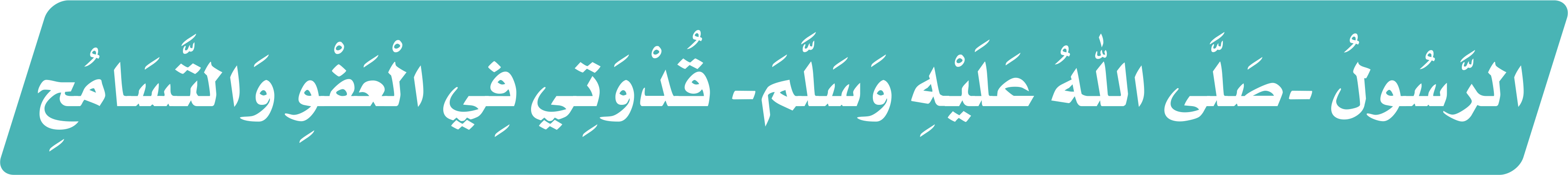 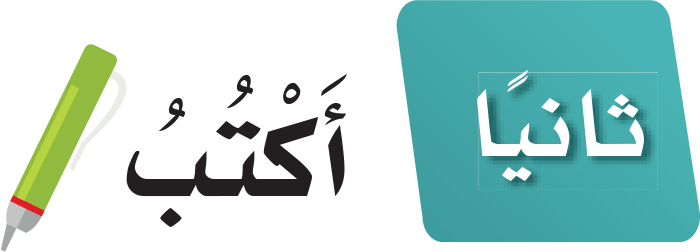 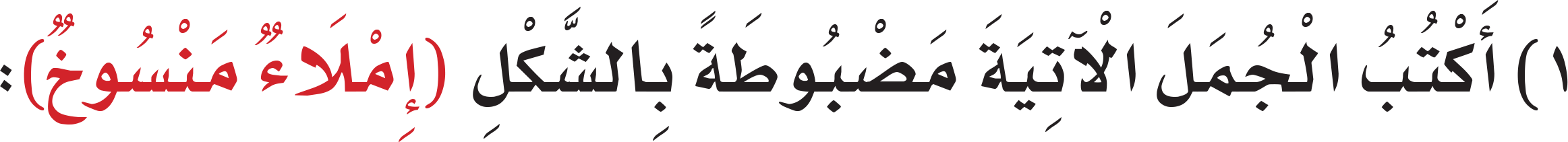 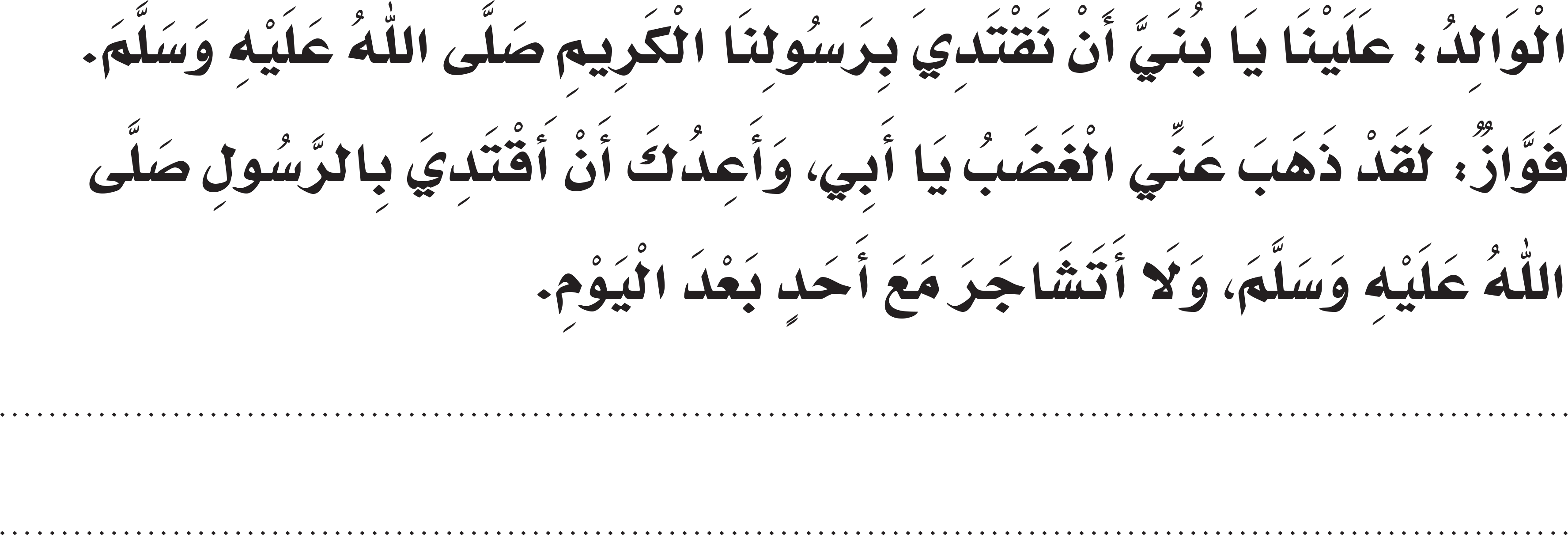 62
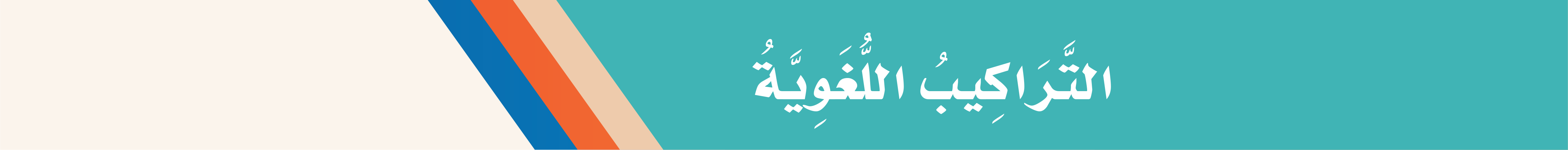 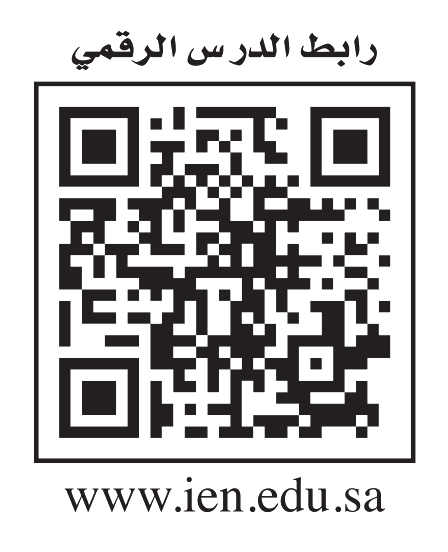 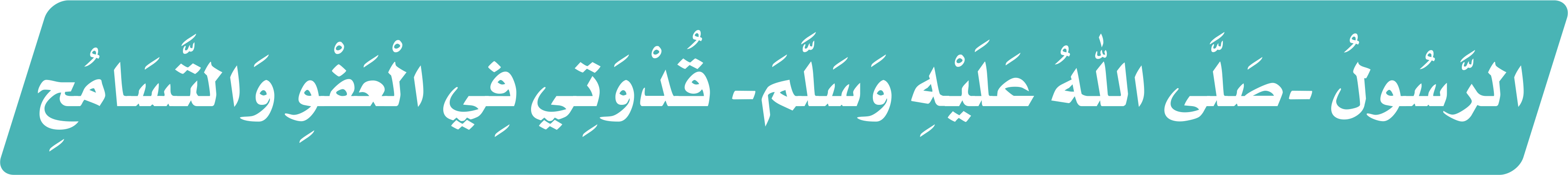 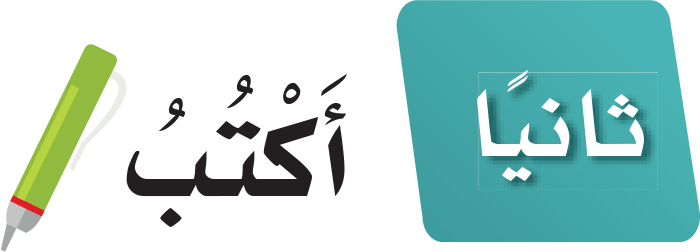 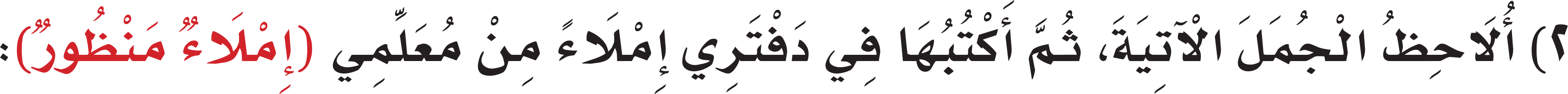 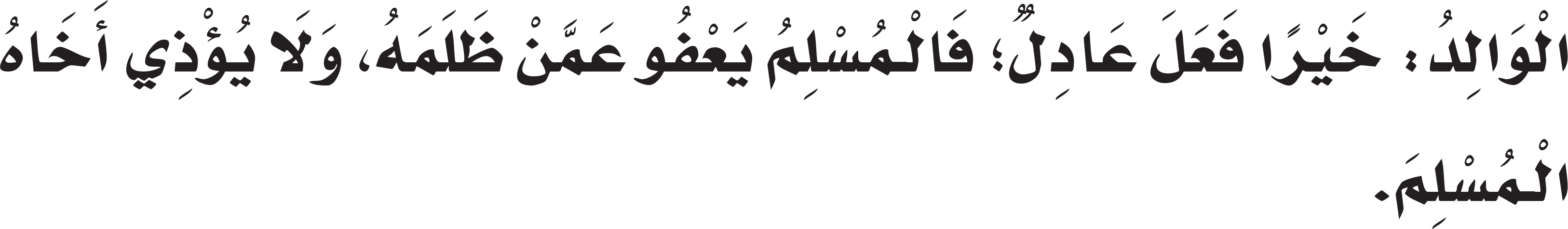 62
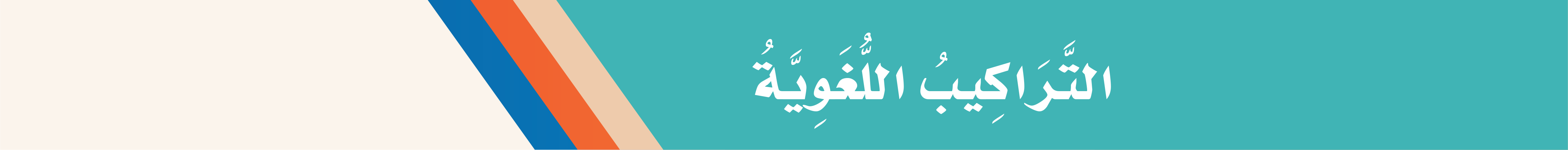 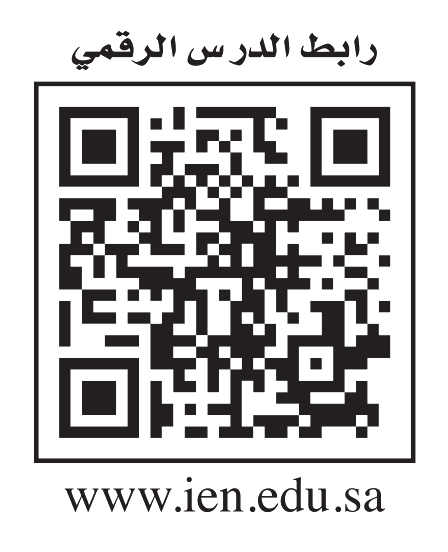 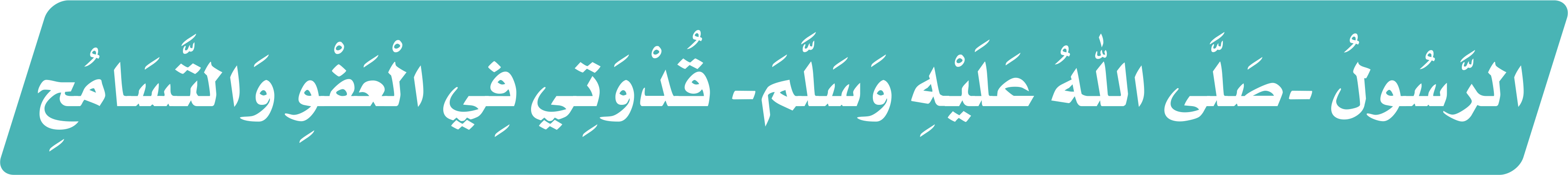 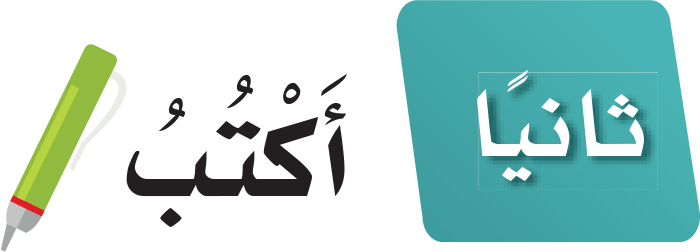 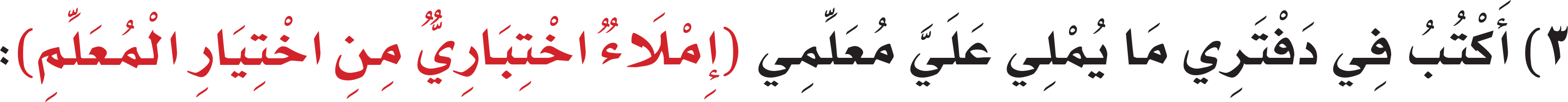 63
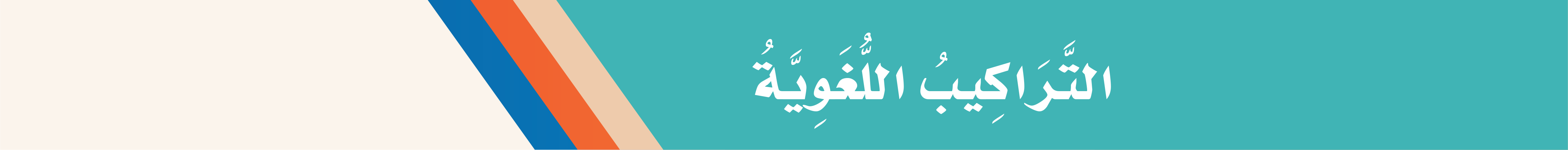 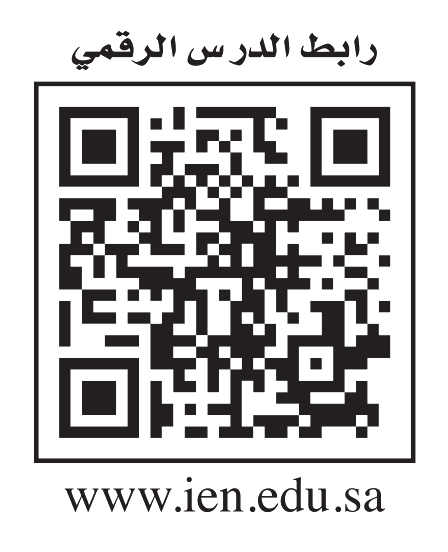 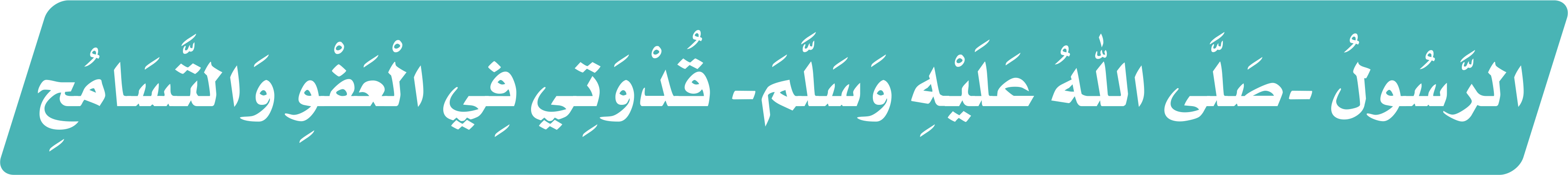 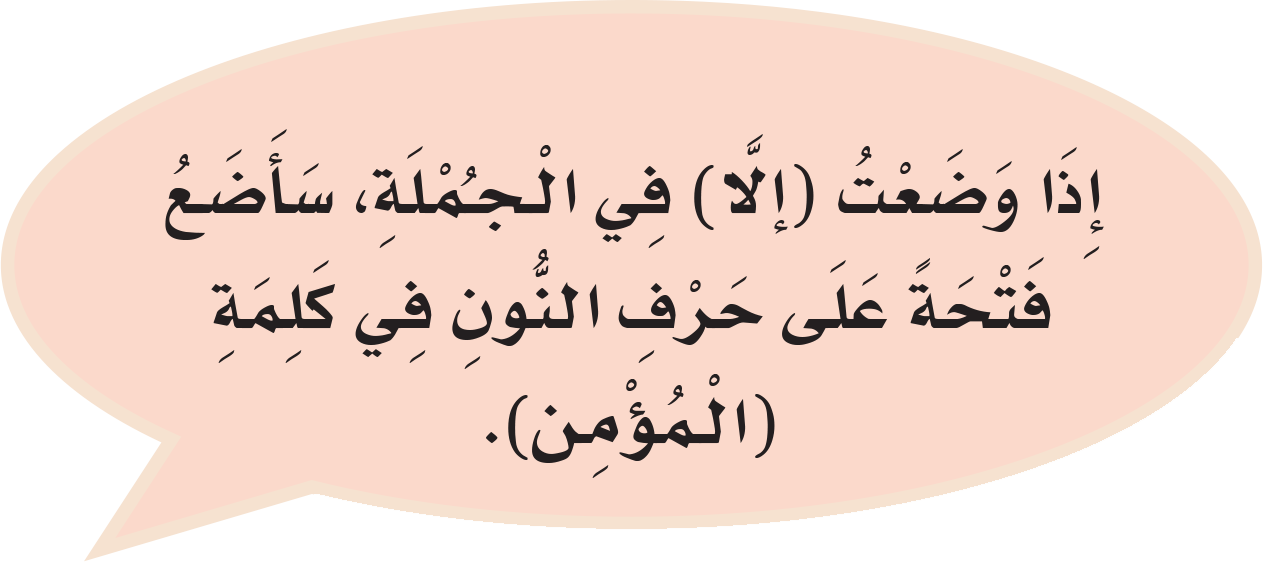 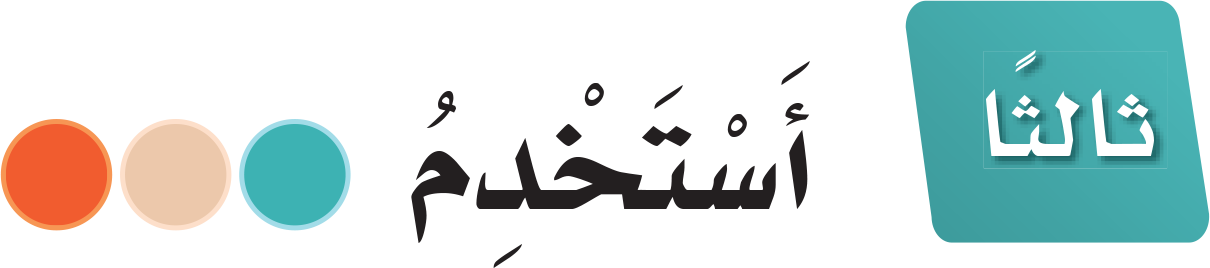 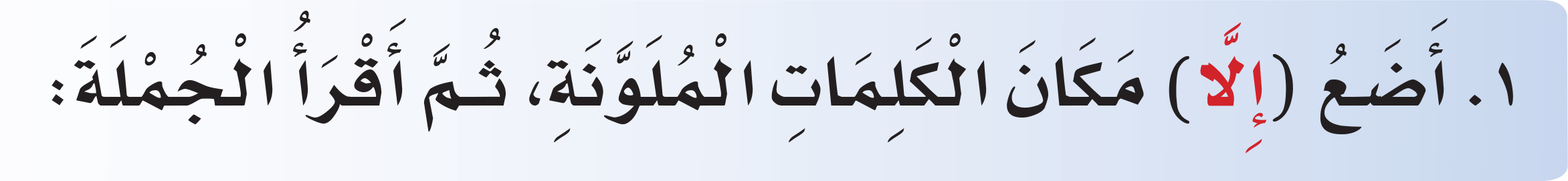 إلَّا
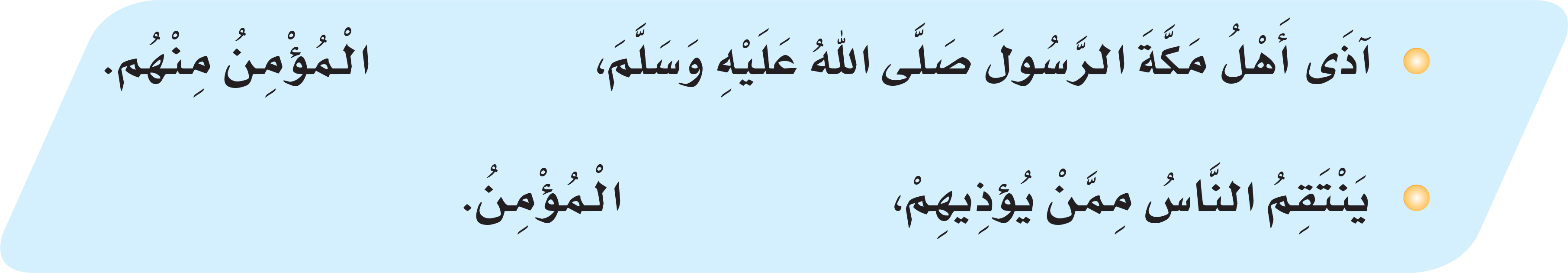 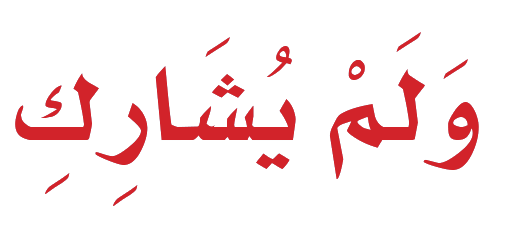 إلَّا
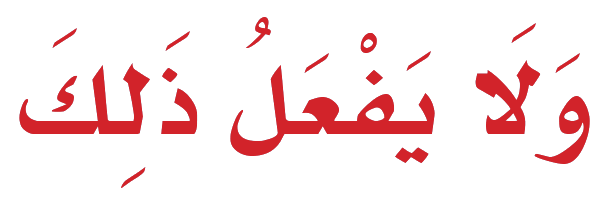 63
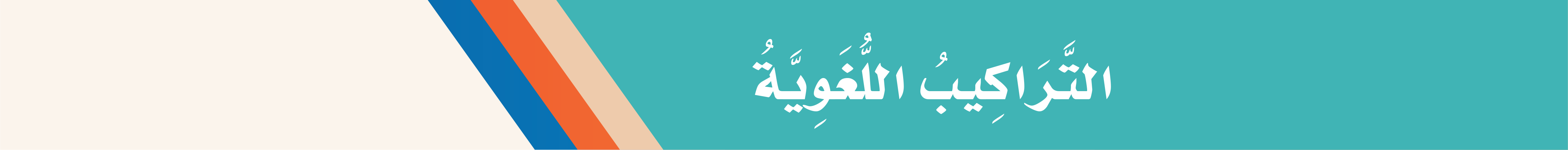 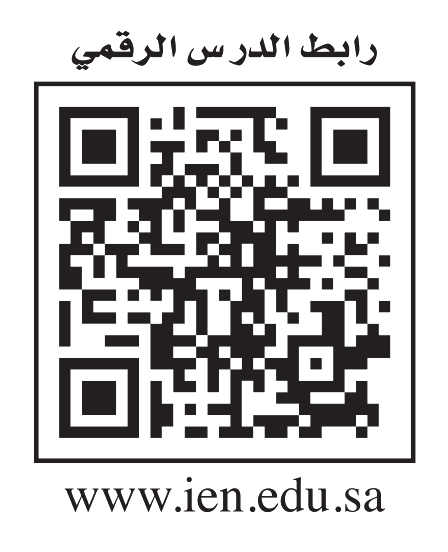 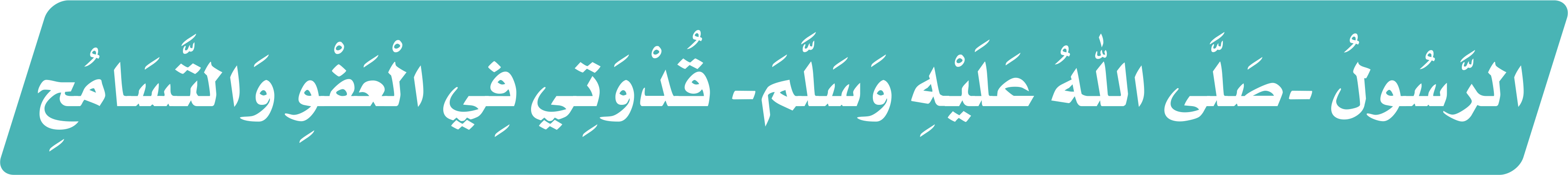 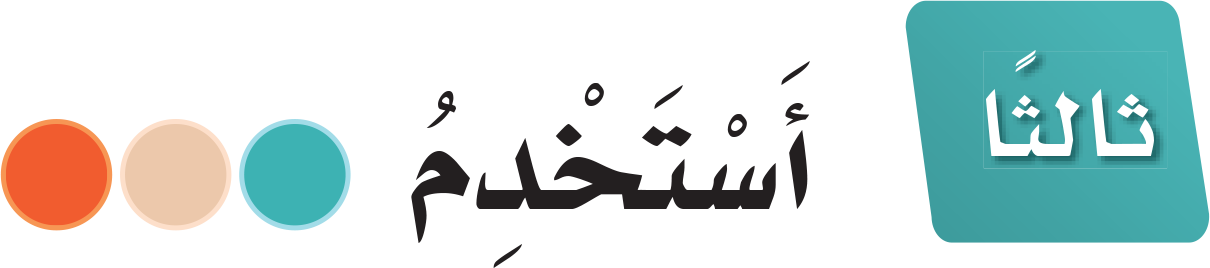 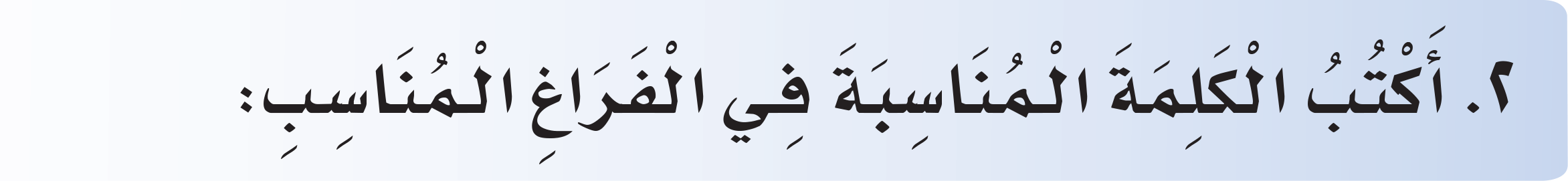 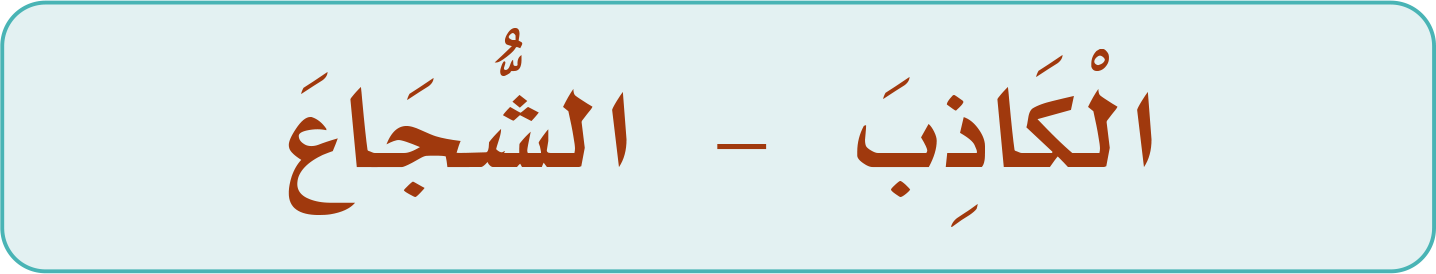 الْكَاذِبَ
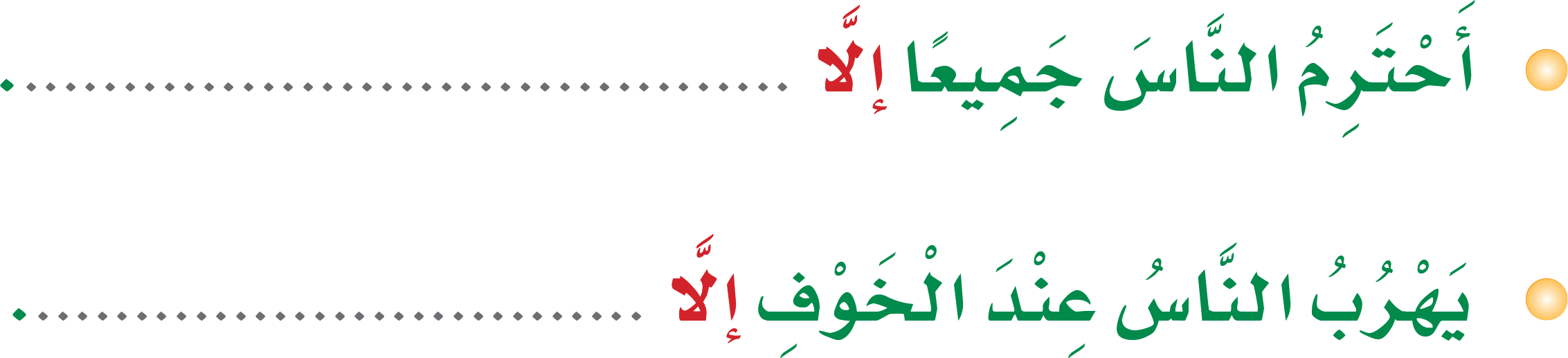 الشُّجَاعَ
63
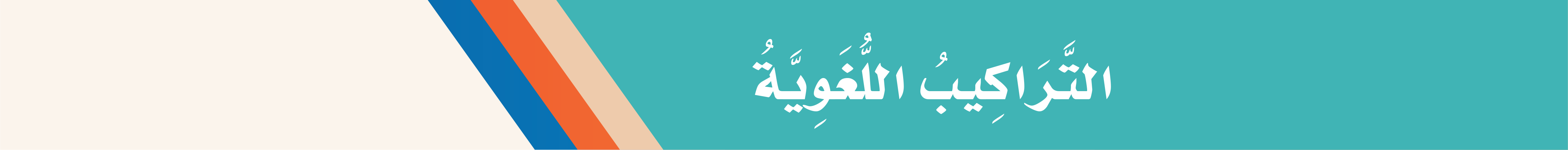 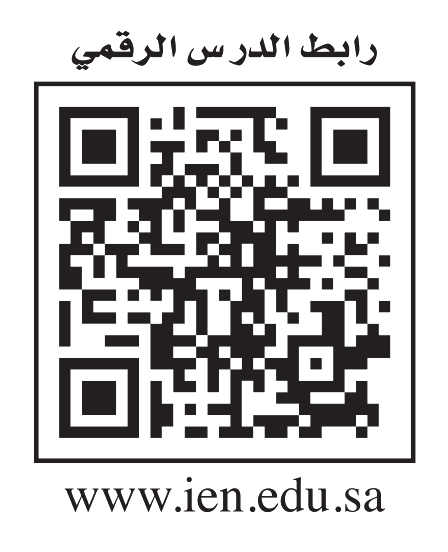 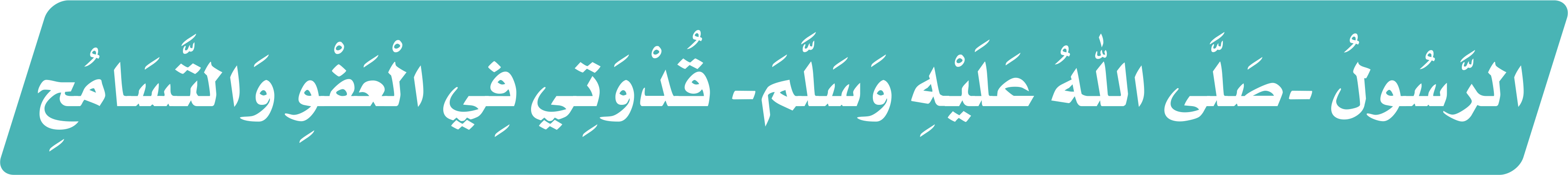 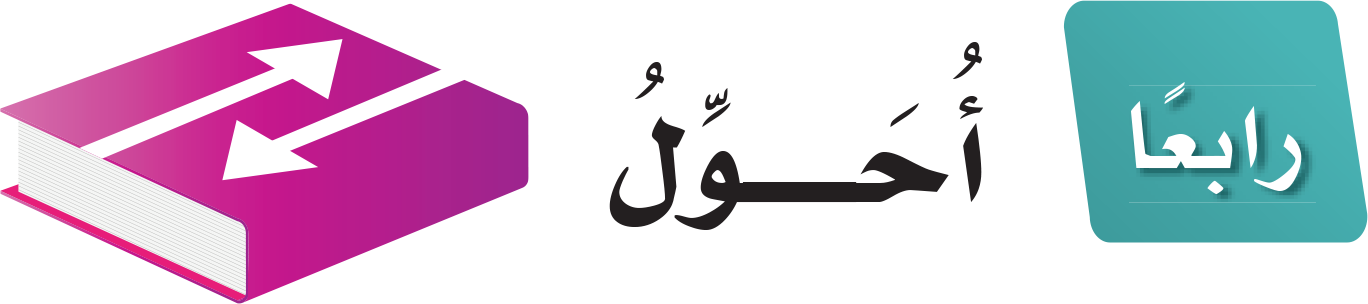 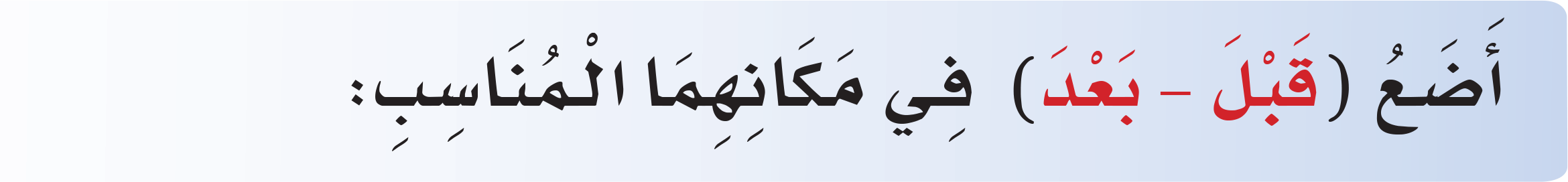 قَبْلَ
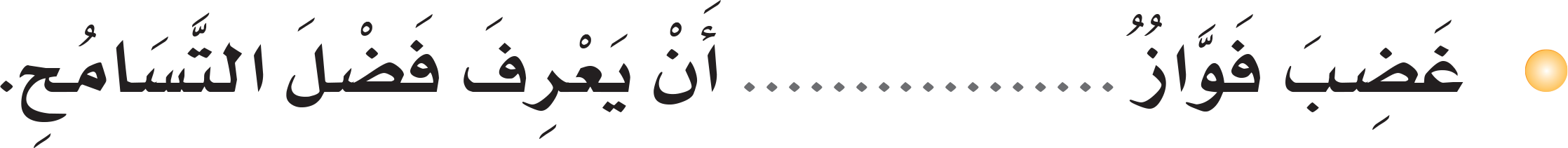 بَعْدَ
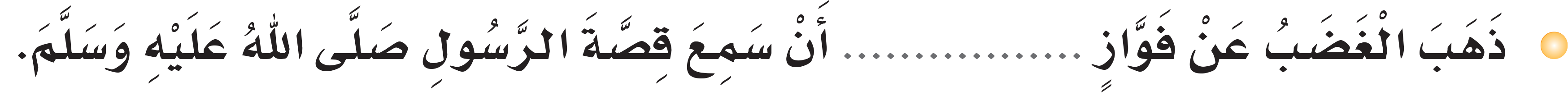 64
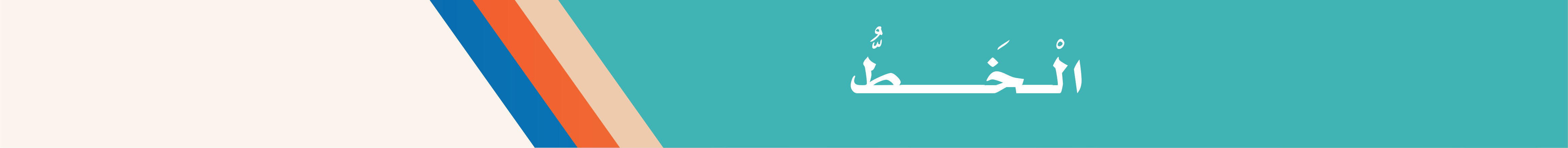 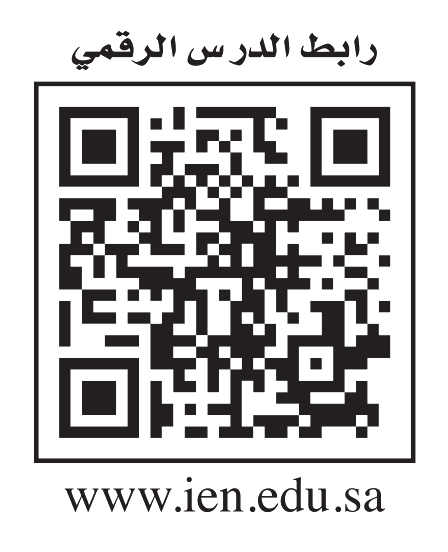 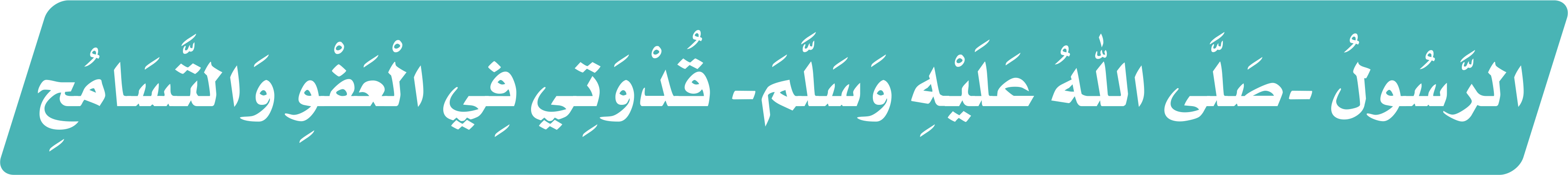 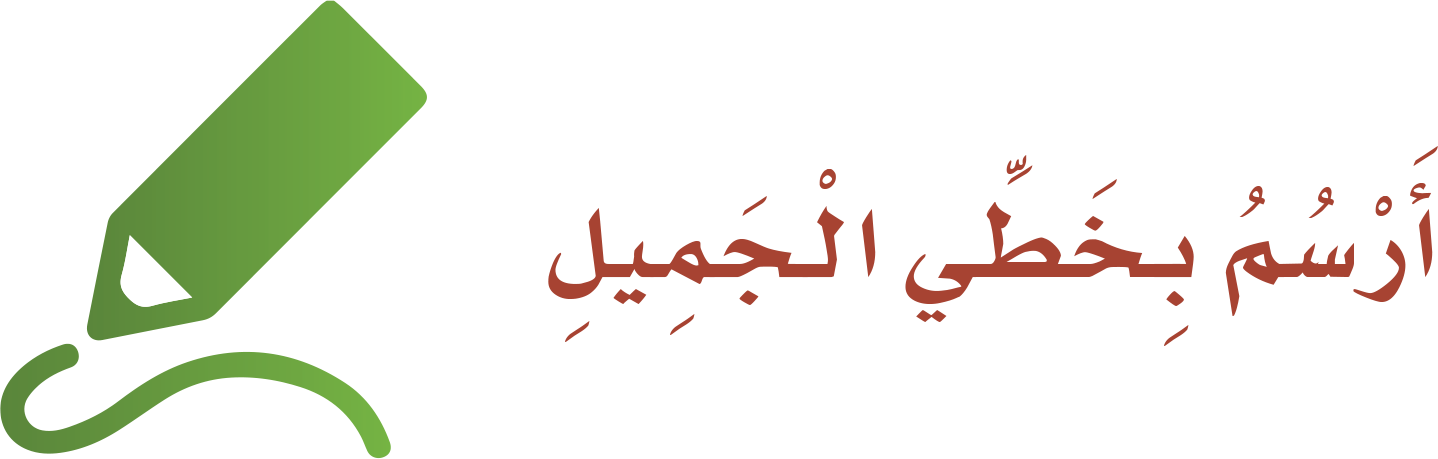 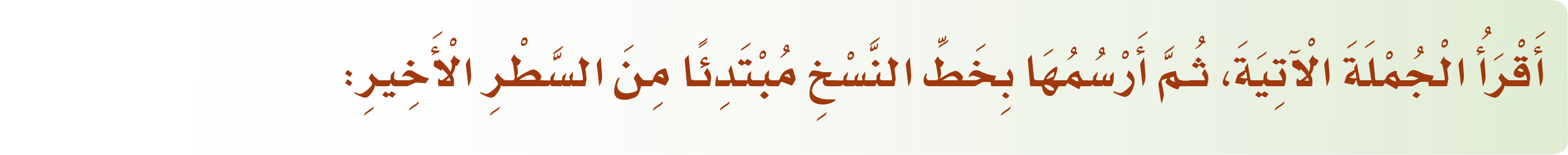 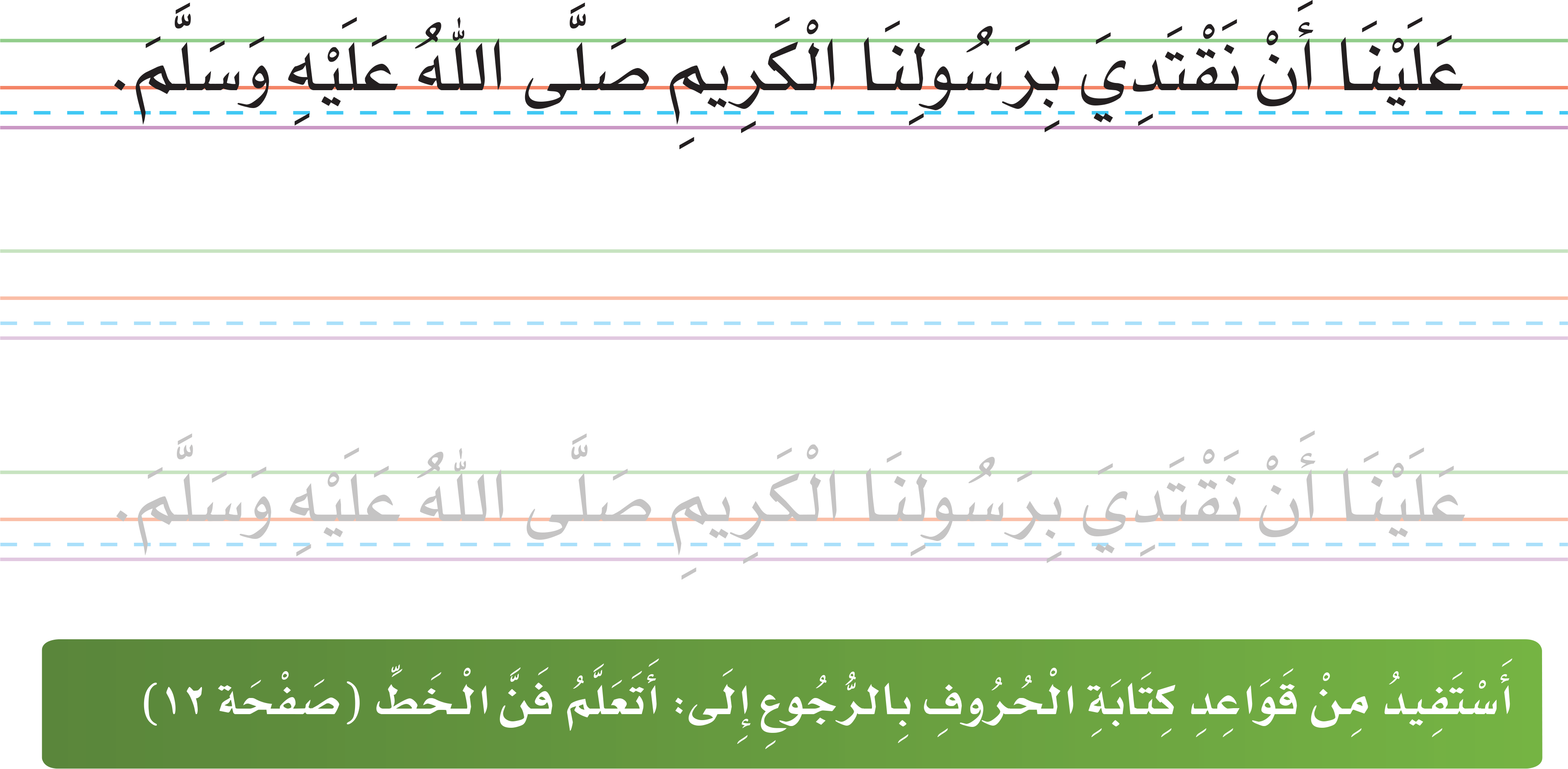 65
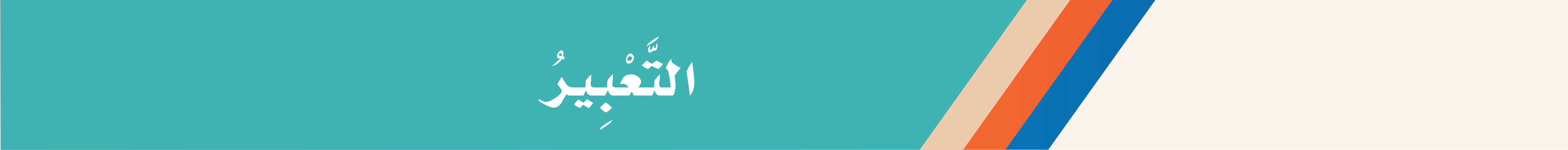 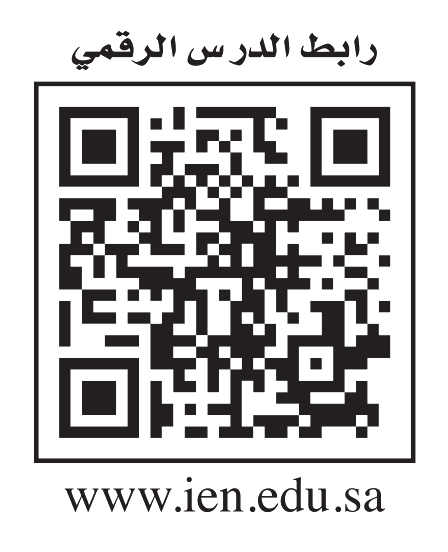 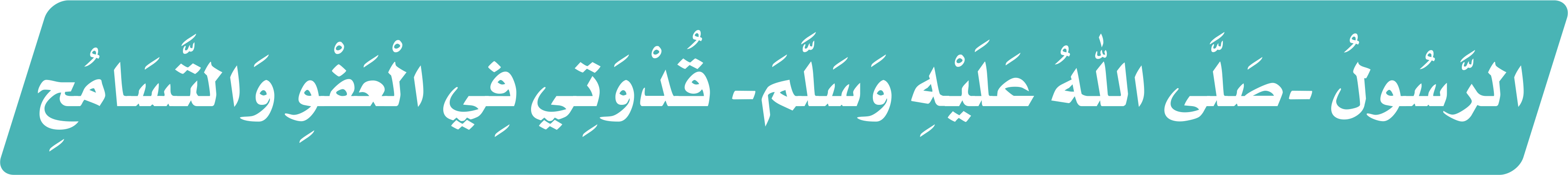 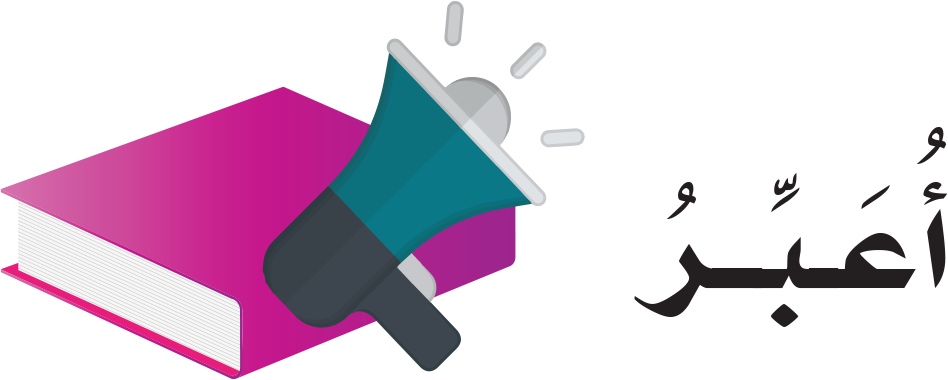 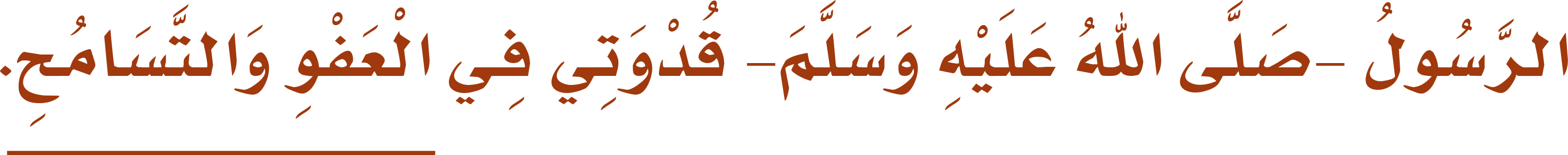 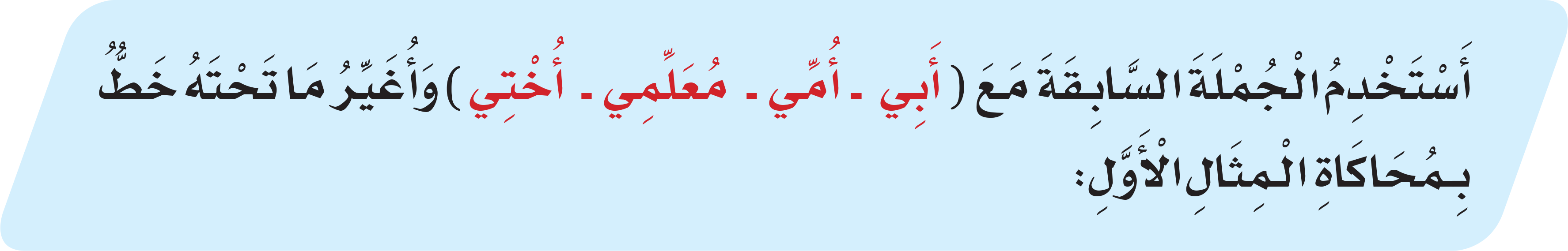 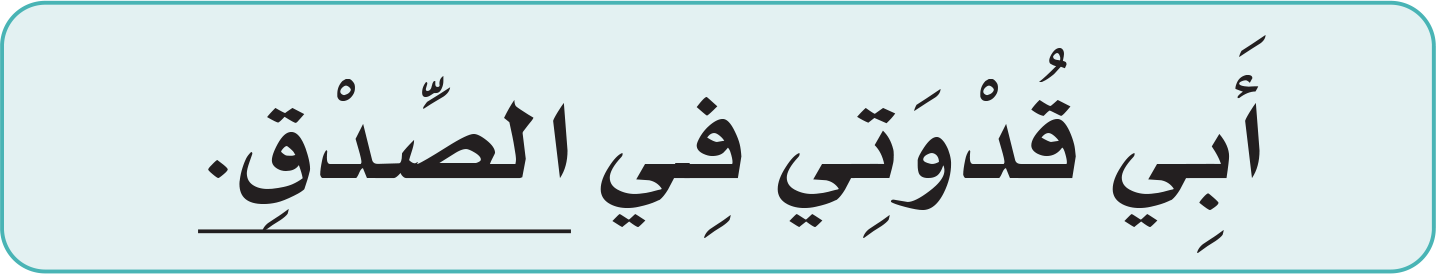 الْإِخْلَاص.
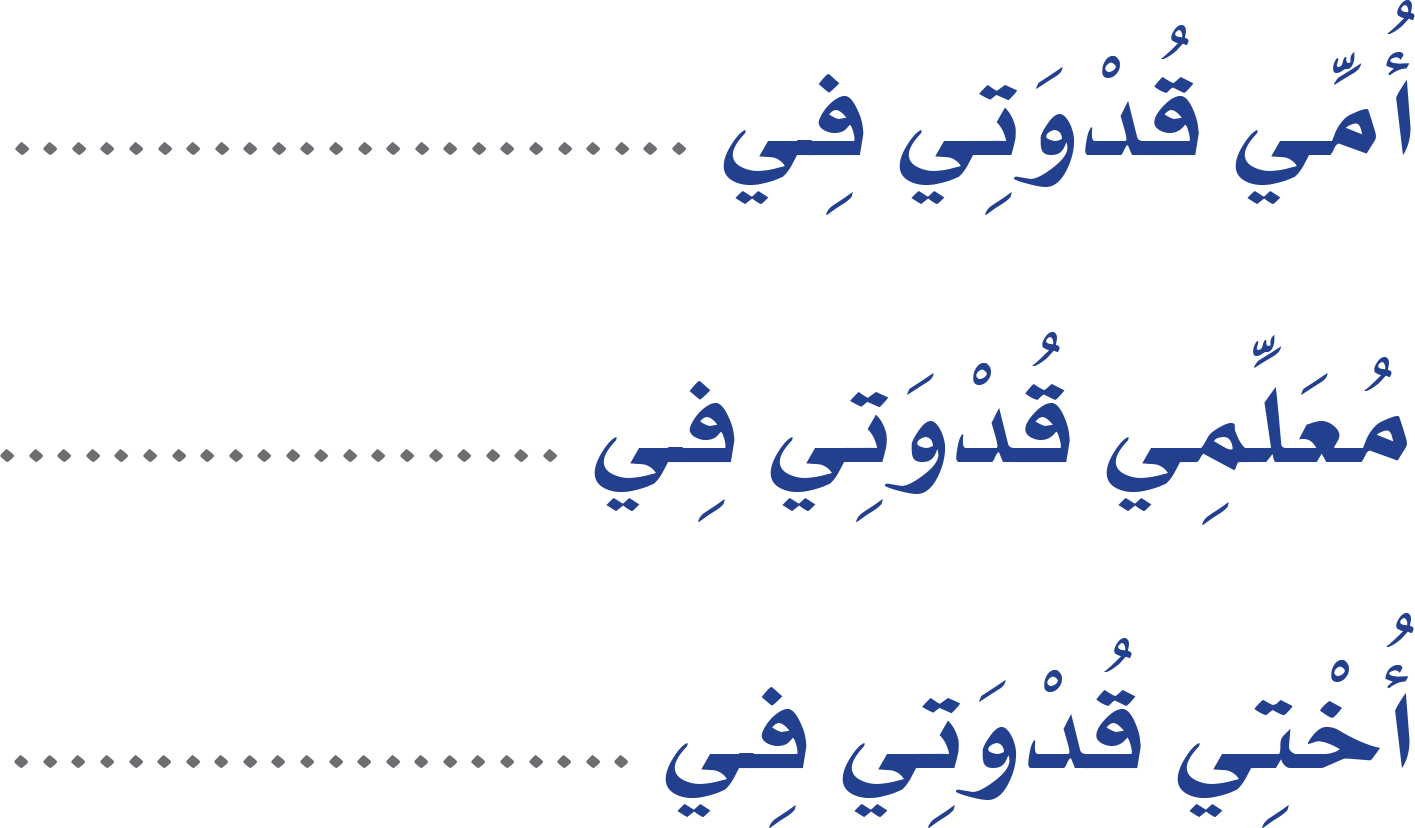 الْأَخْلَاقِ.
الْأَدَبِ.
65
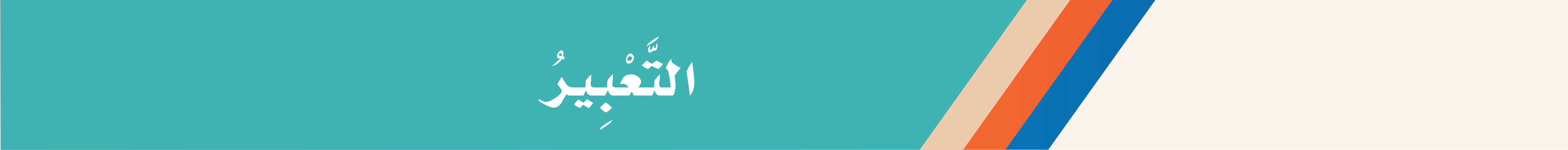 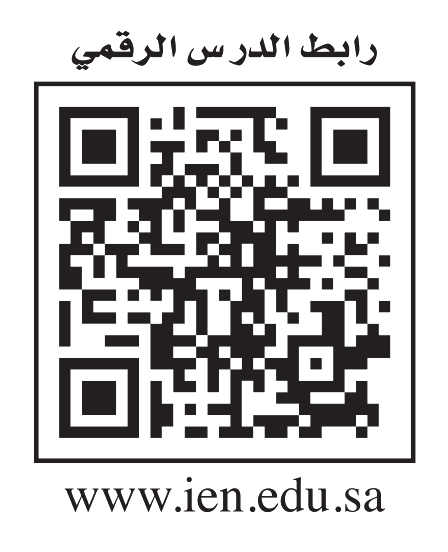 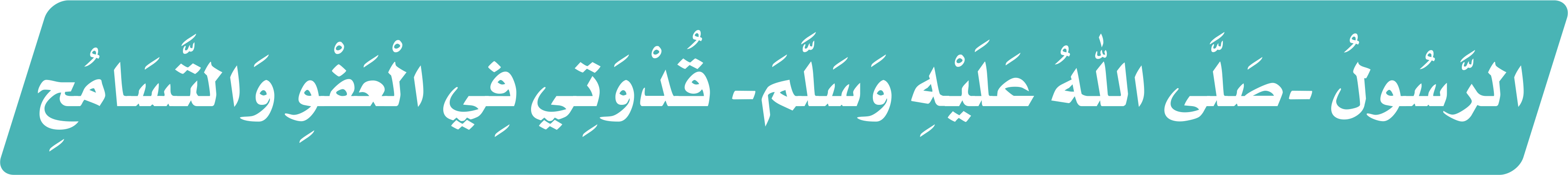 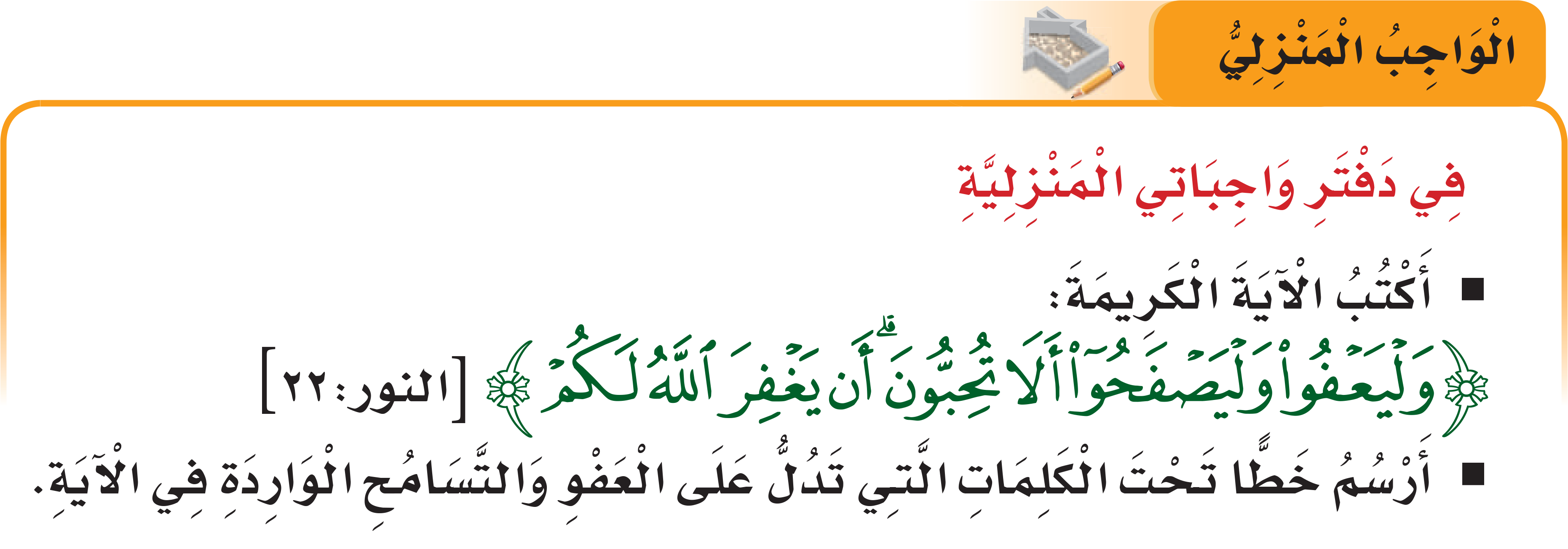